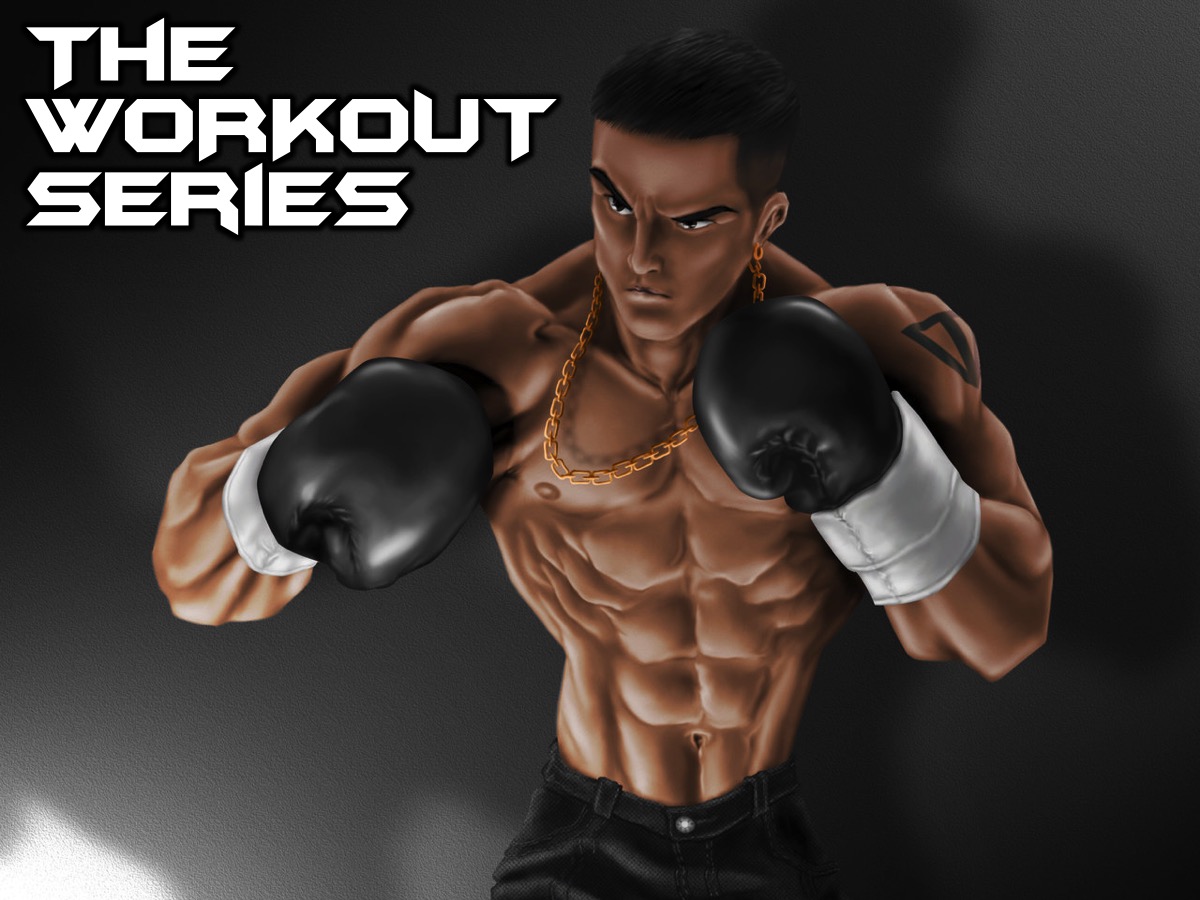 [Speaker Notes: Welcome to the Workout Series.]
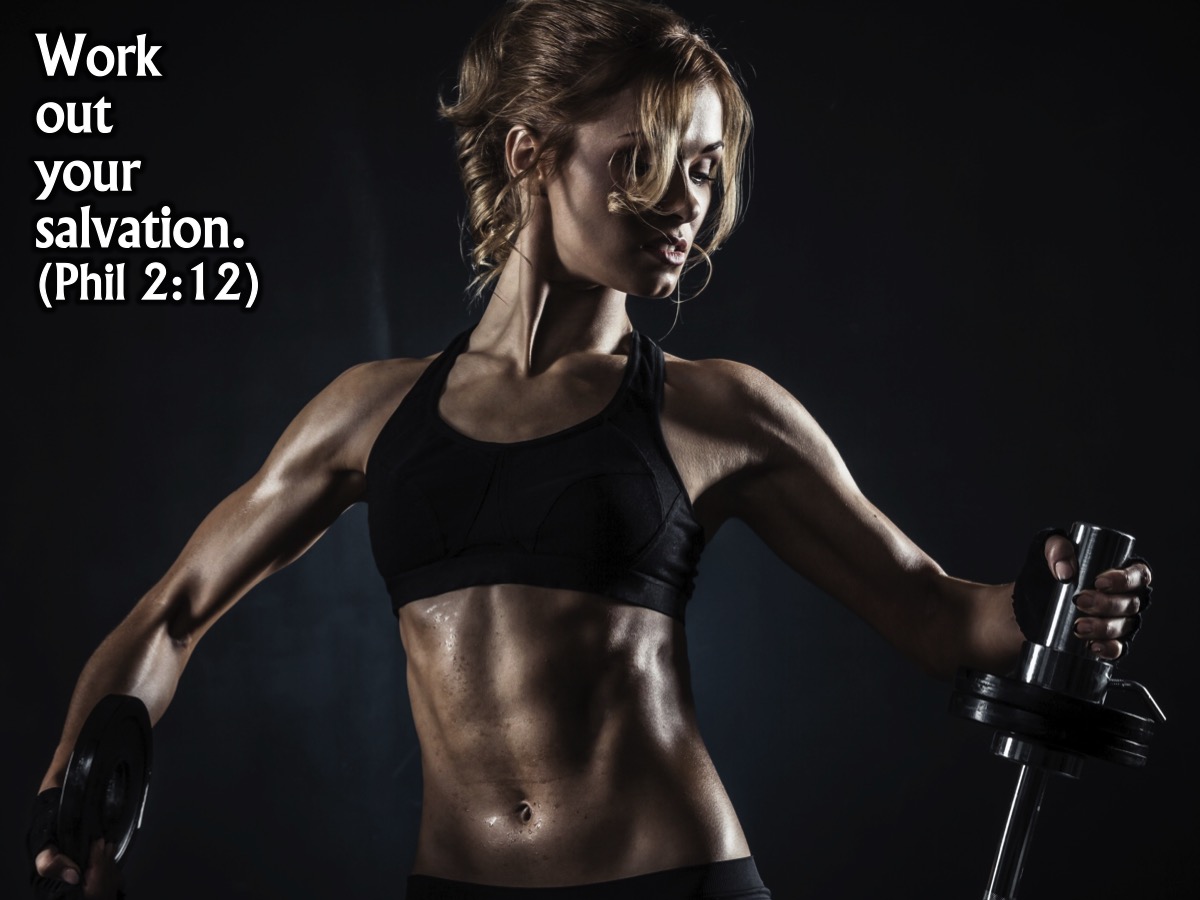 [Speaker Notes: The Bible says you have to work out your salvation (Philippians 2:12).]
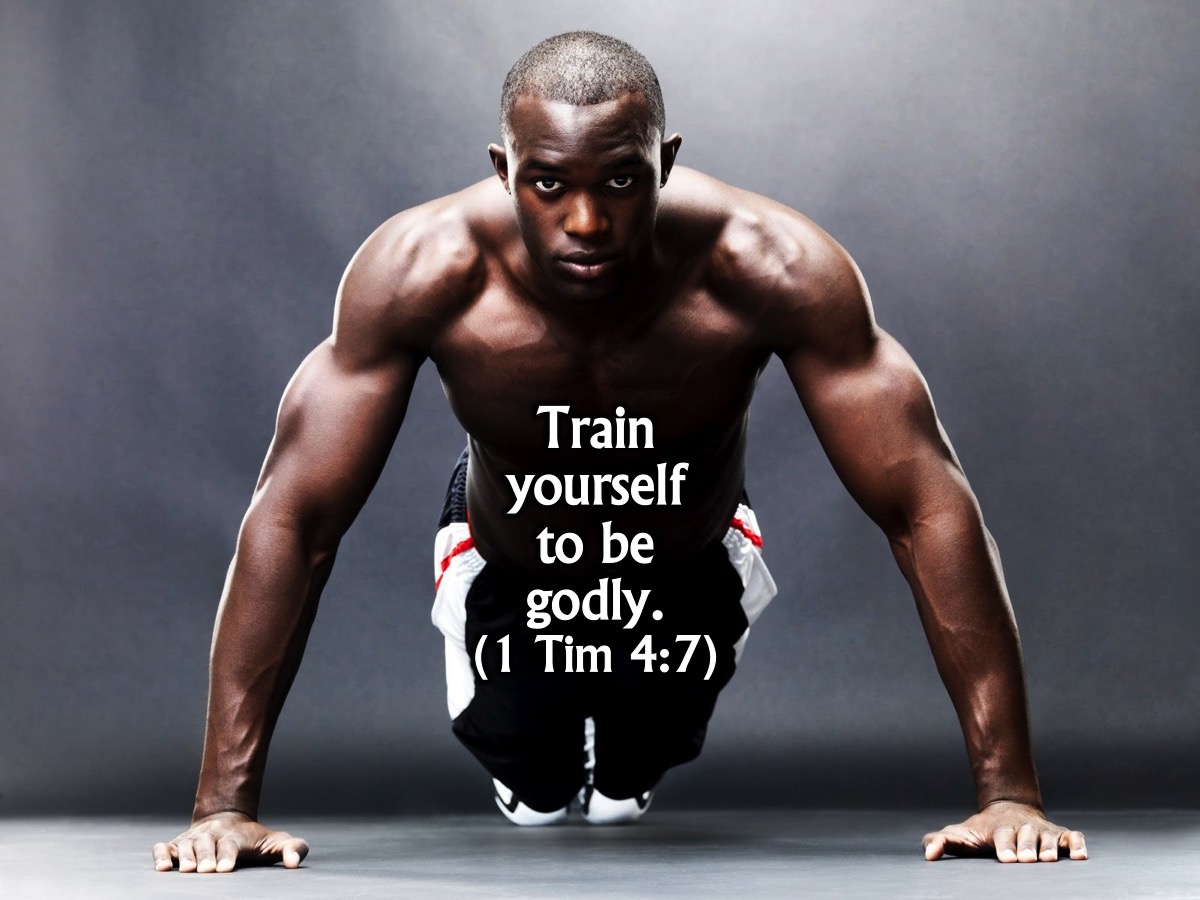 [Speaker Notes: It also says you must train yourself to be godly. (1 Timothy 4:7)]
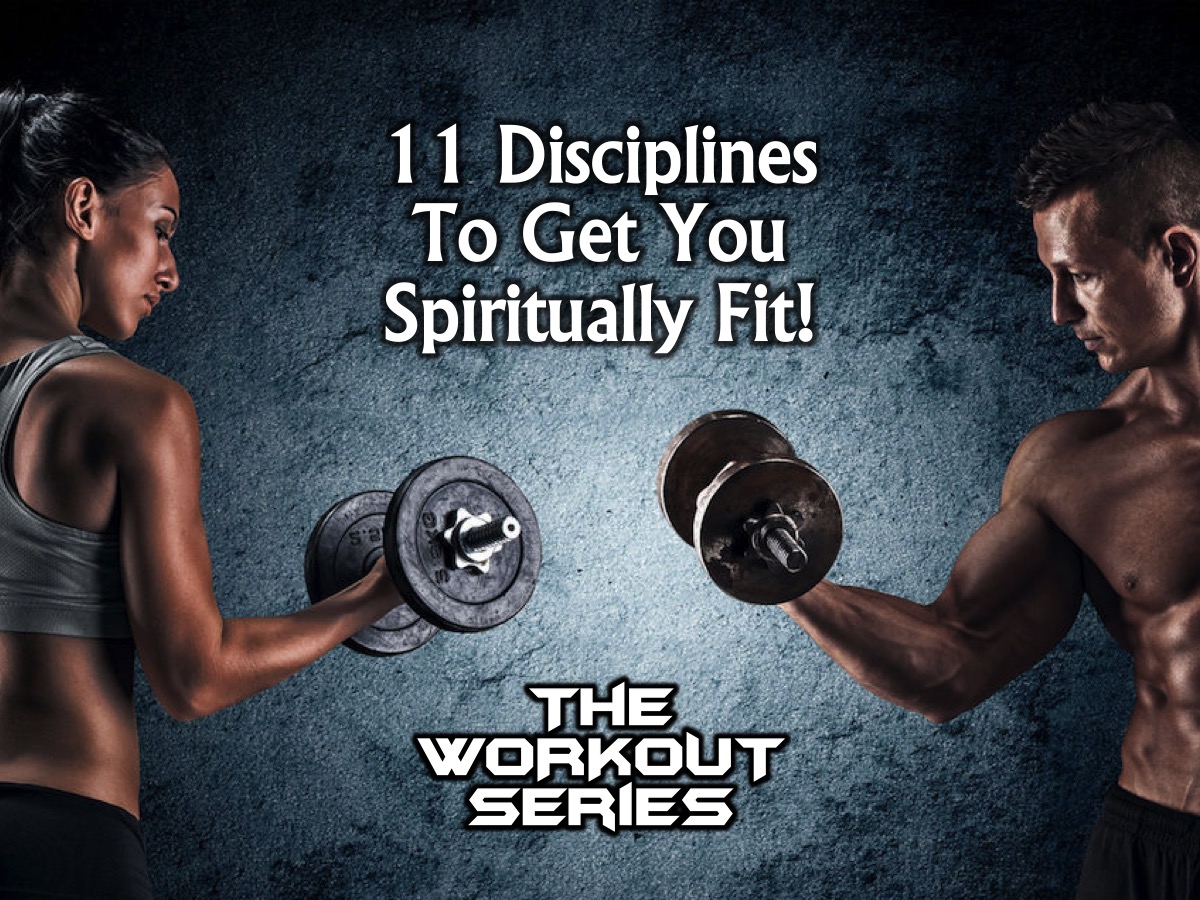 [Speaker Notes: In the Workout Series this term we are going to expose you to 11 Disciplines to get you spiritually fit!]
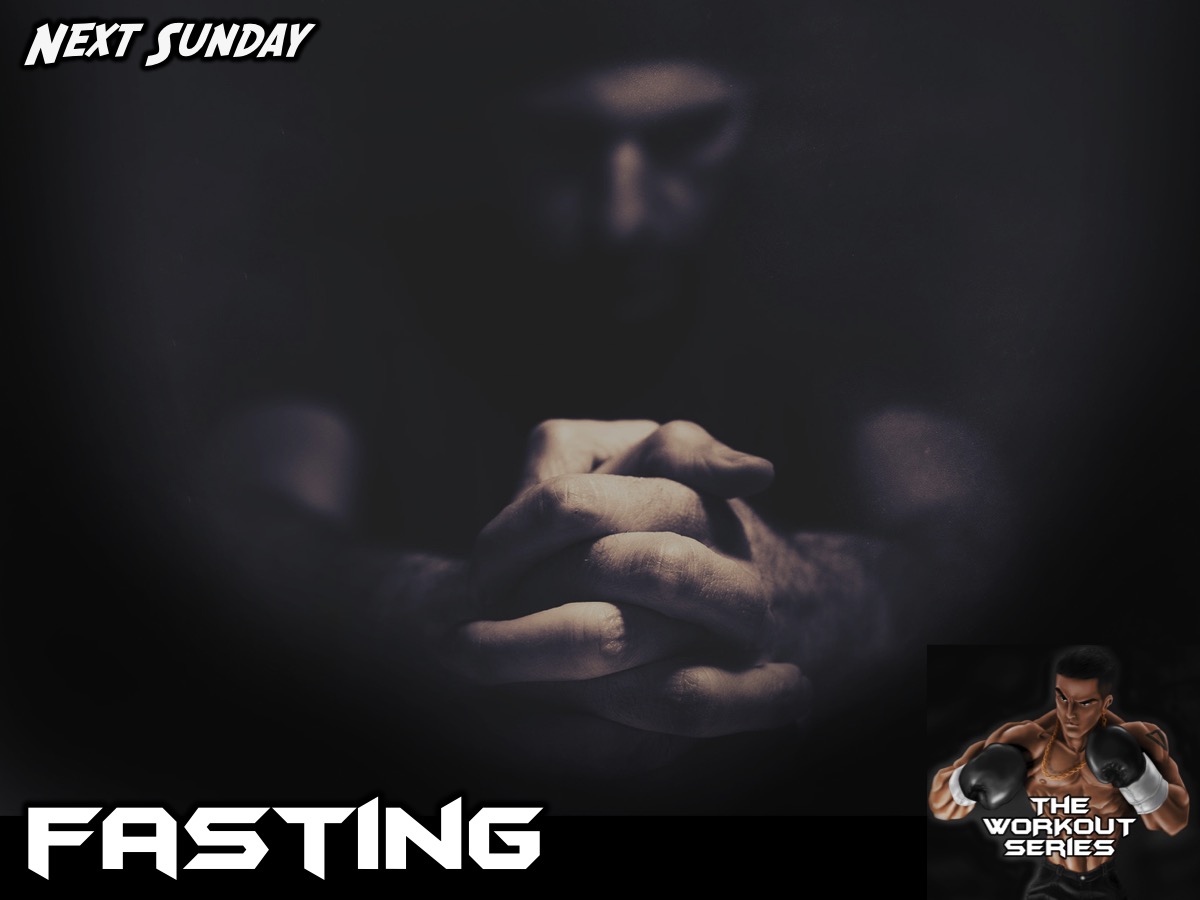 [Speaker Notes: Next Sunday we will focus on Fasting.]
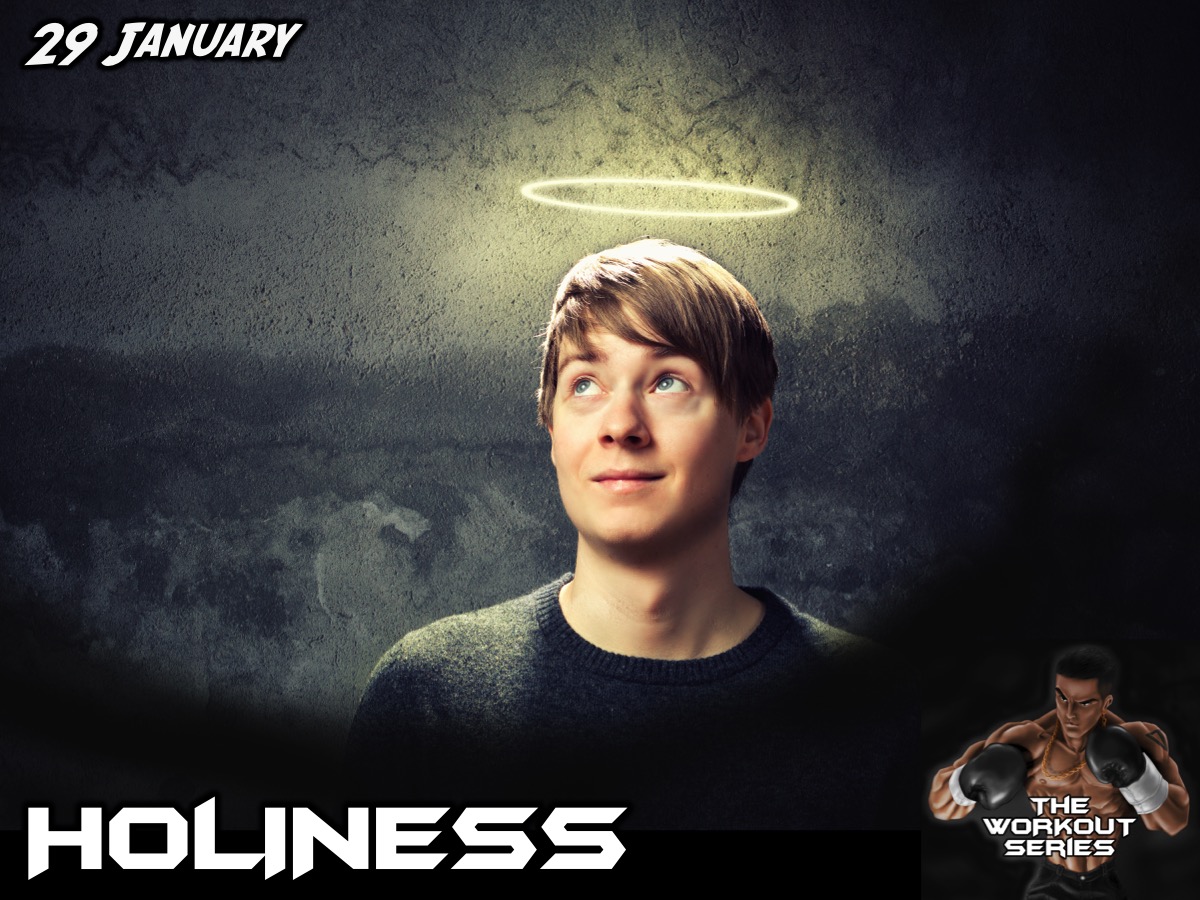 [Speaker Notes: Then Holiness]
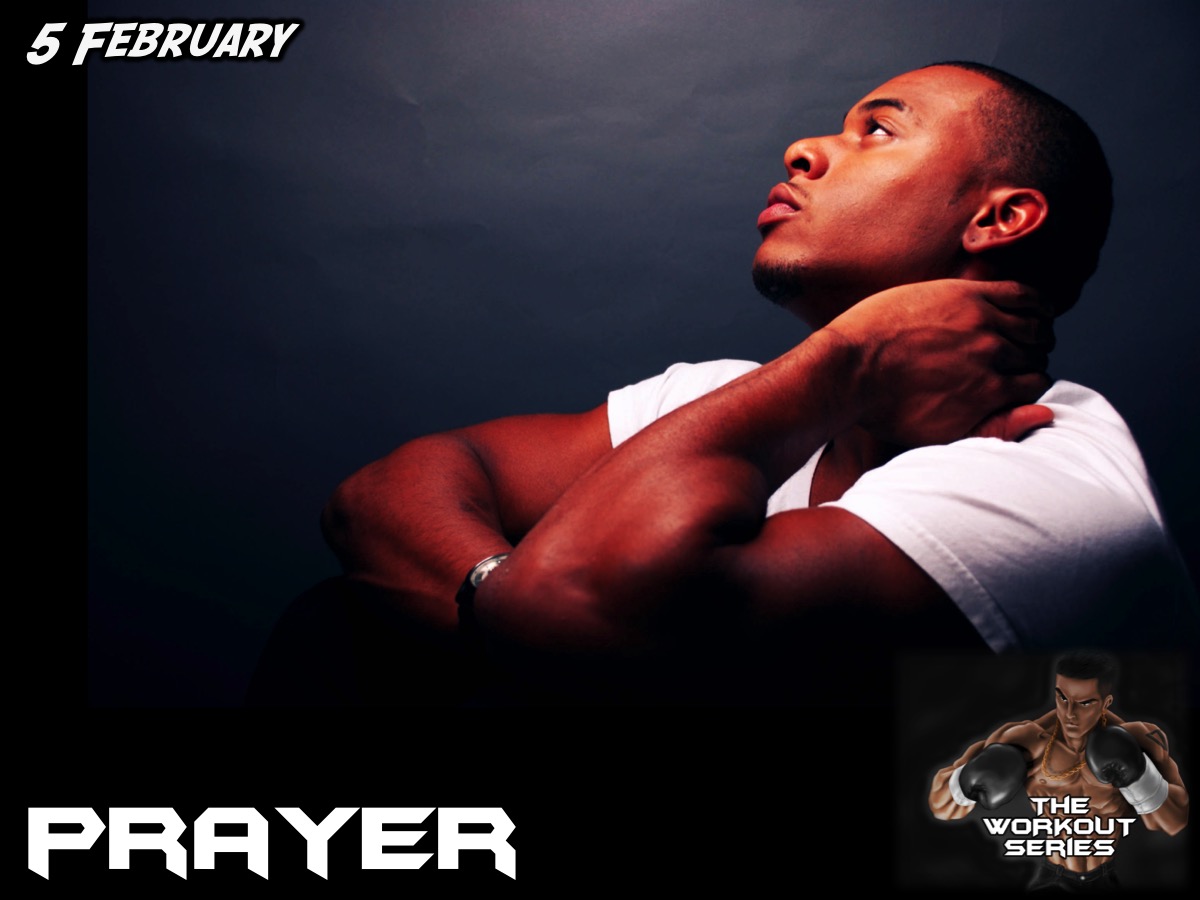 [Speaker Notes: Prayer]
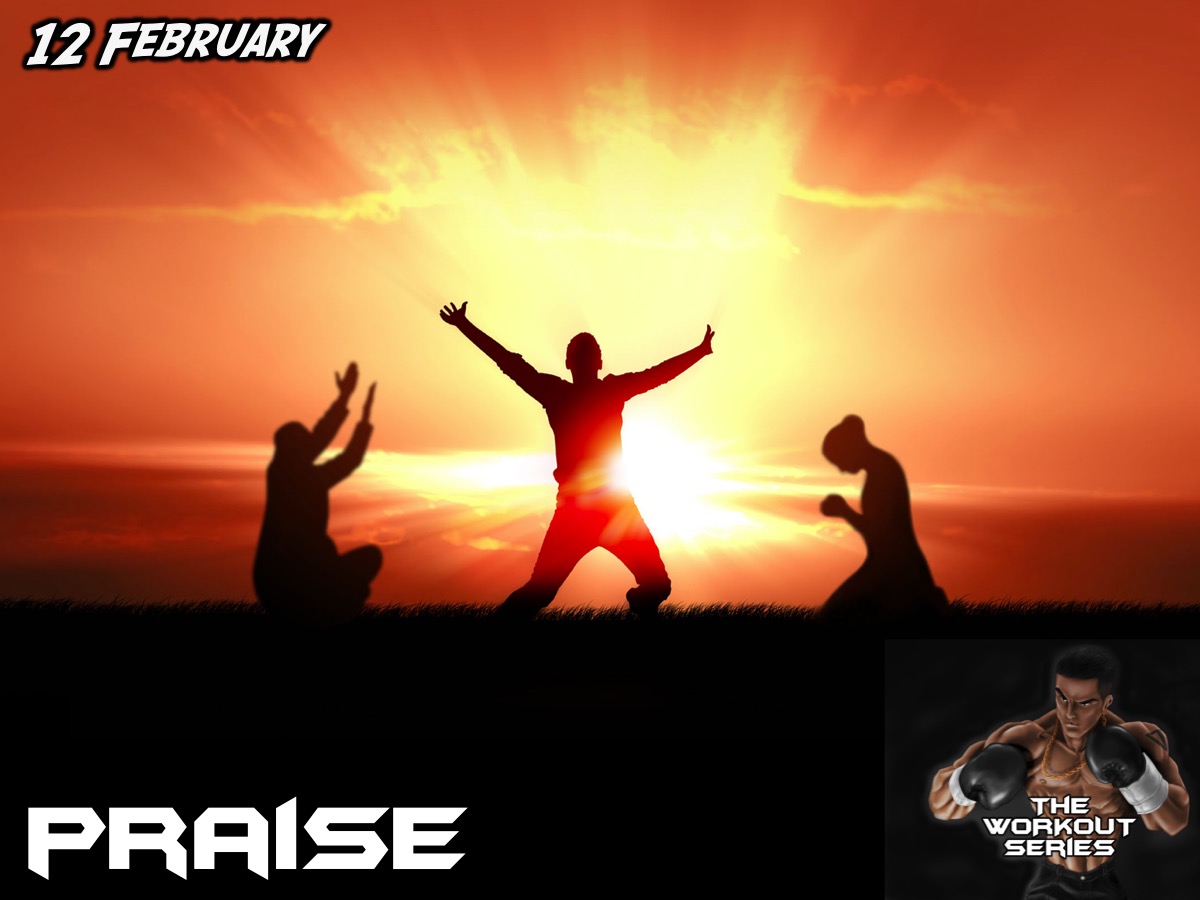 [Speaker Notes: Praise]
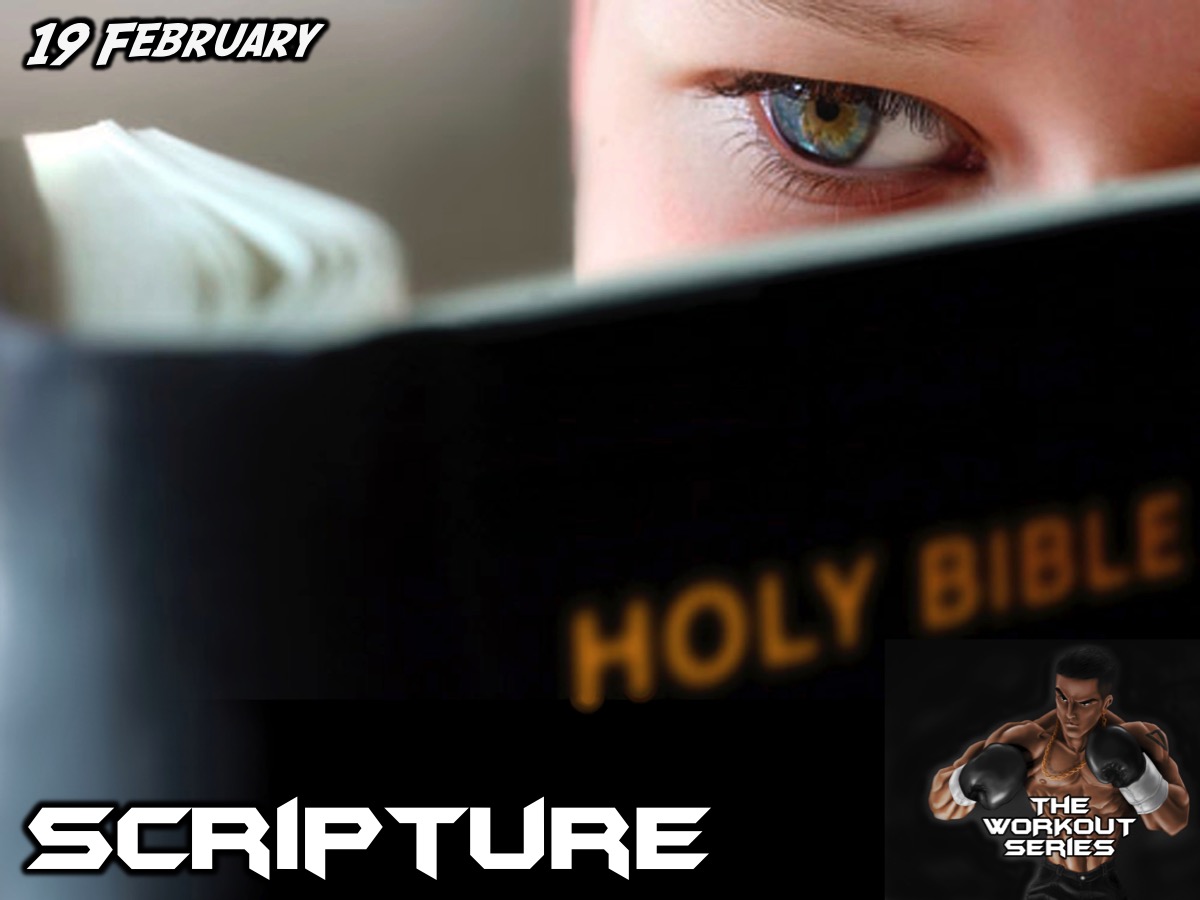 [Speaker Notes: Scripture]
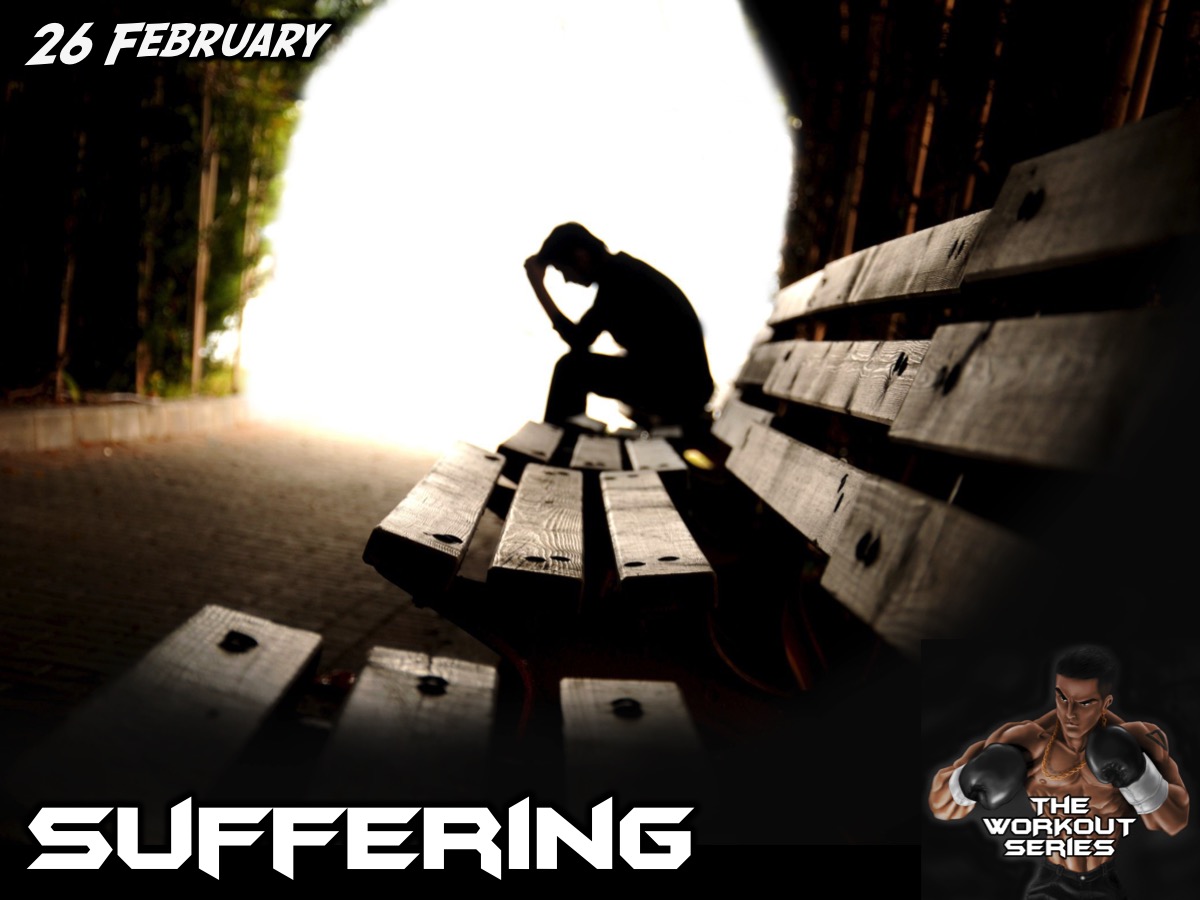 [Speaker Notes: Suffering]
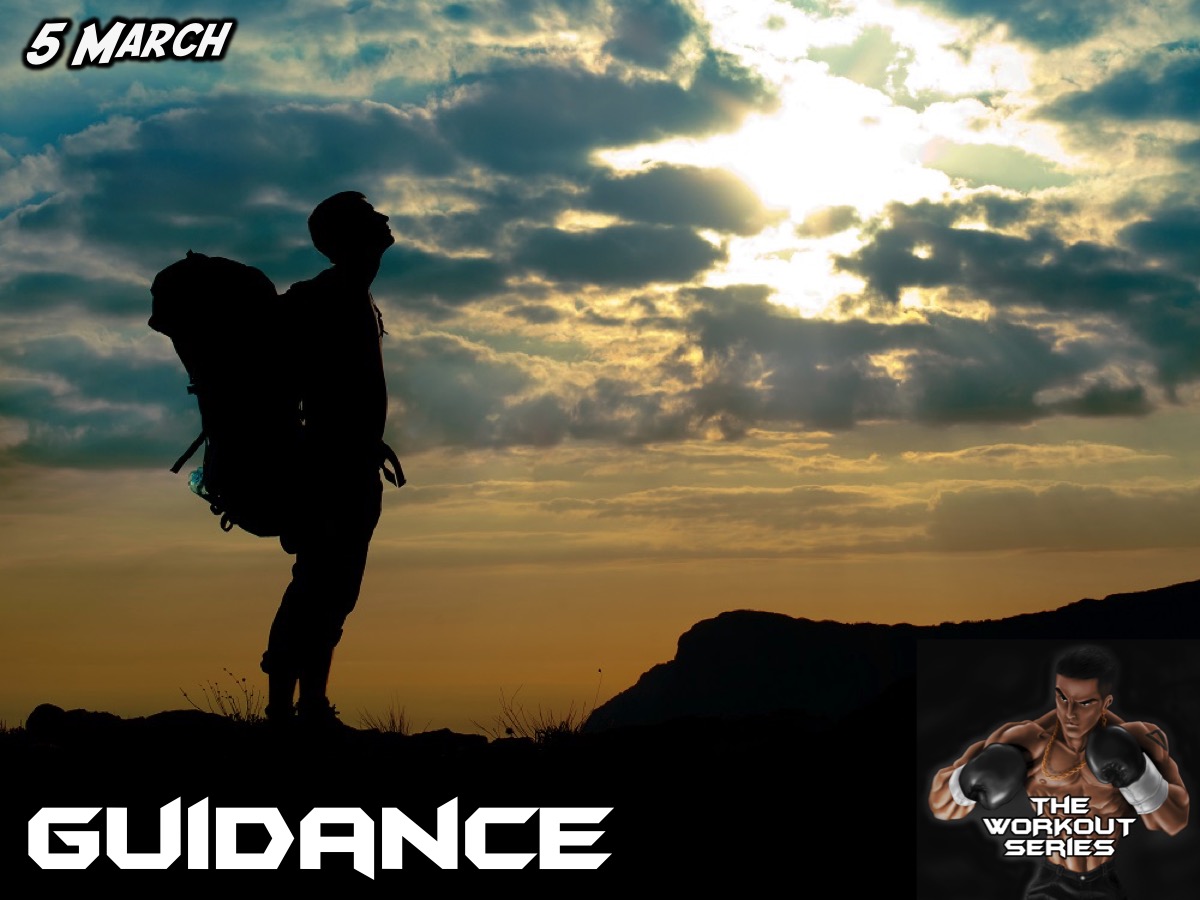 [Speaker Notes: Guidance]
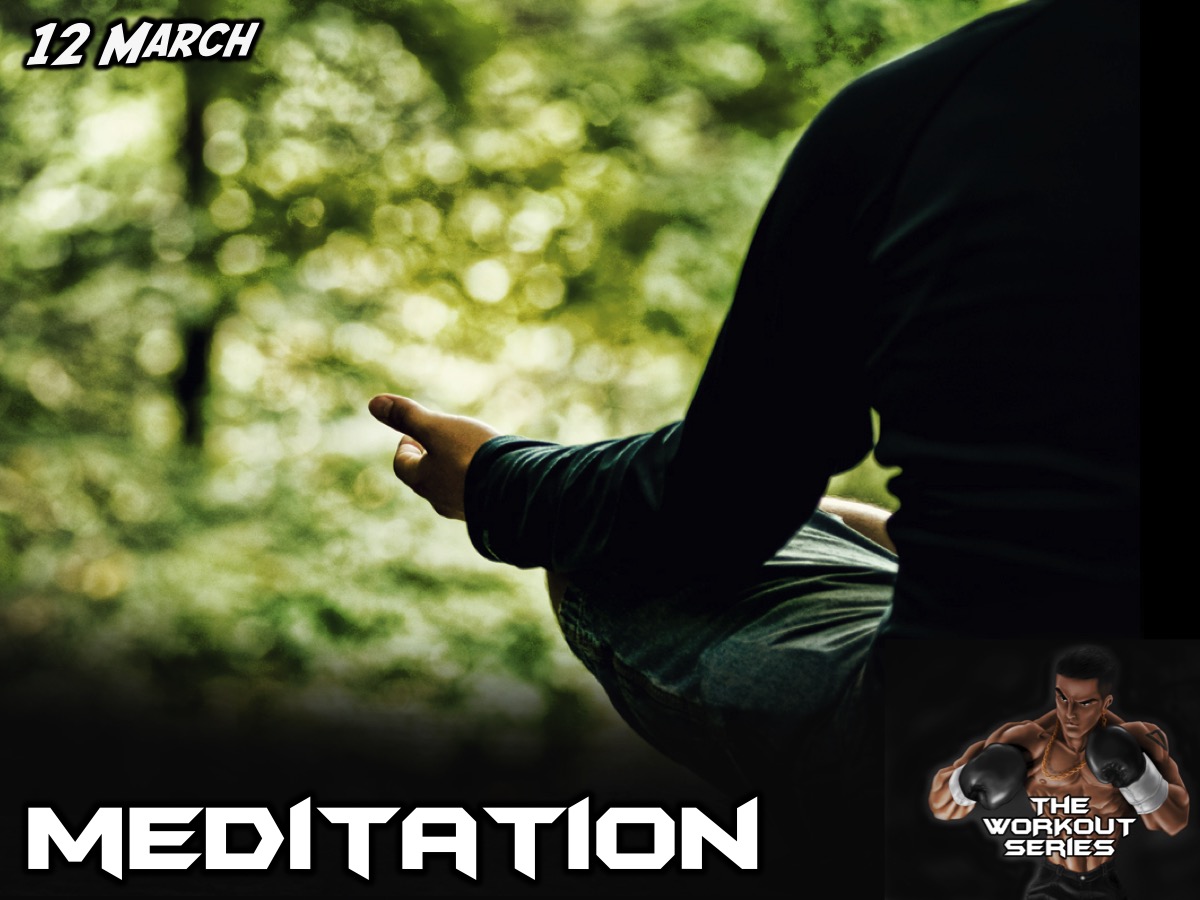 [Speaker Notes: Meditation]
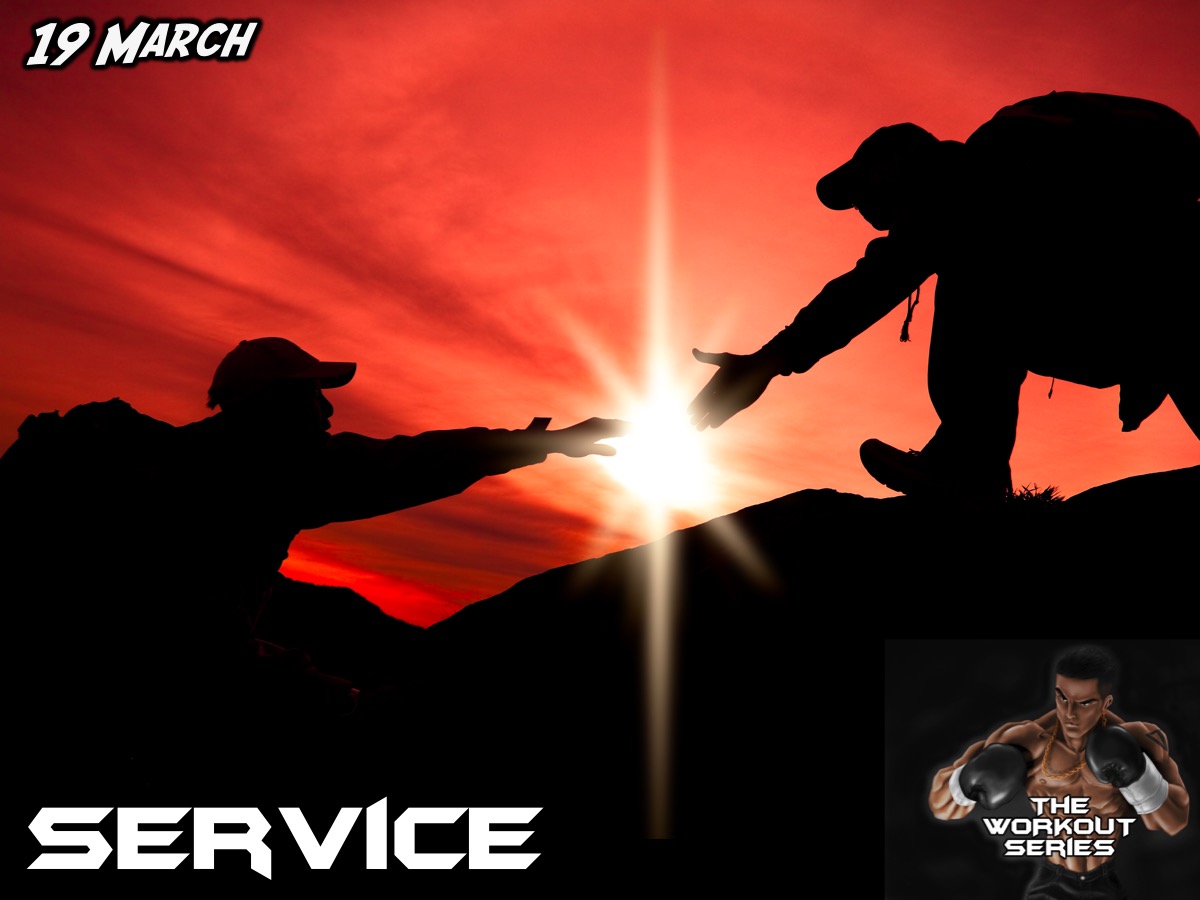 [Speaker Notes: Service]
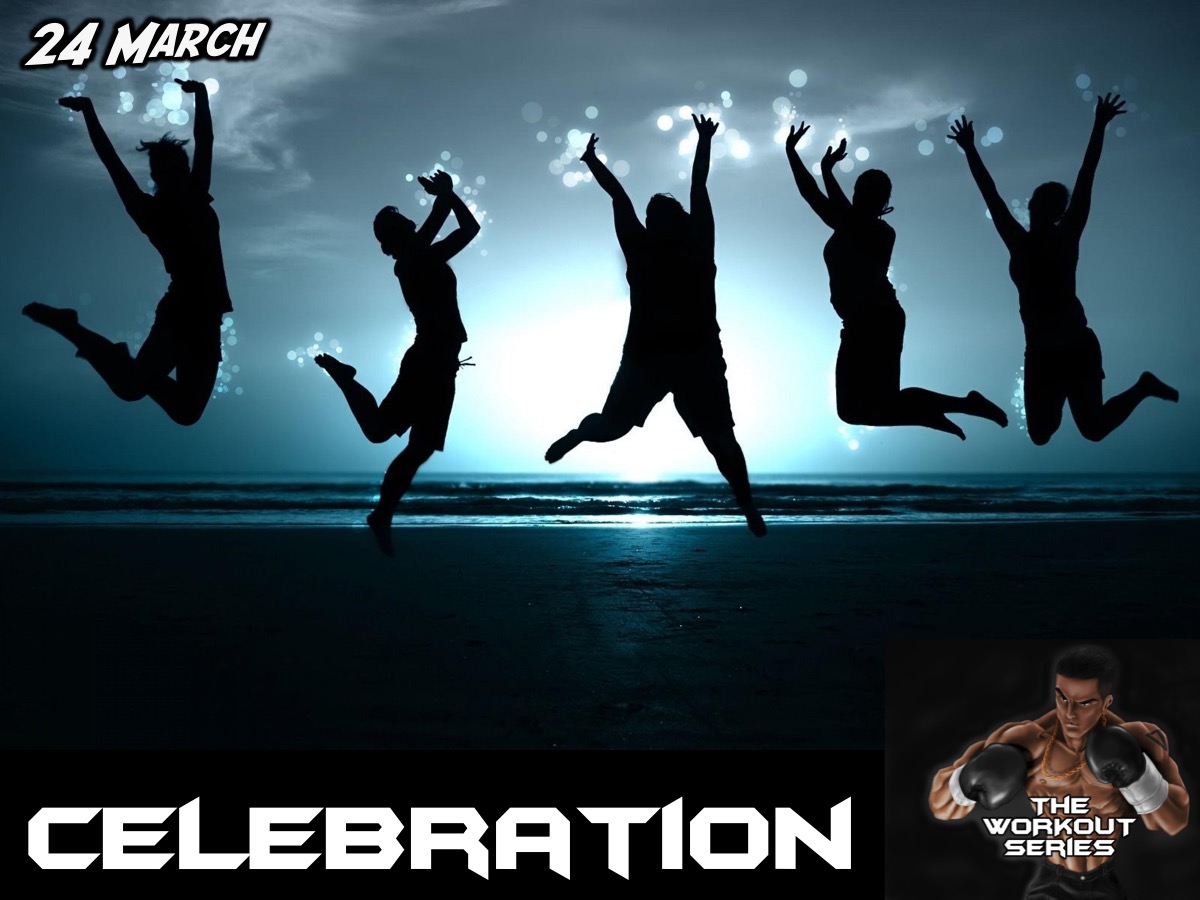 [Speaker Notes: Celebration]
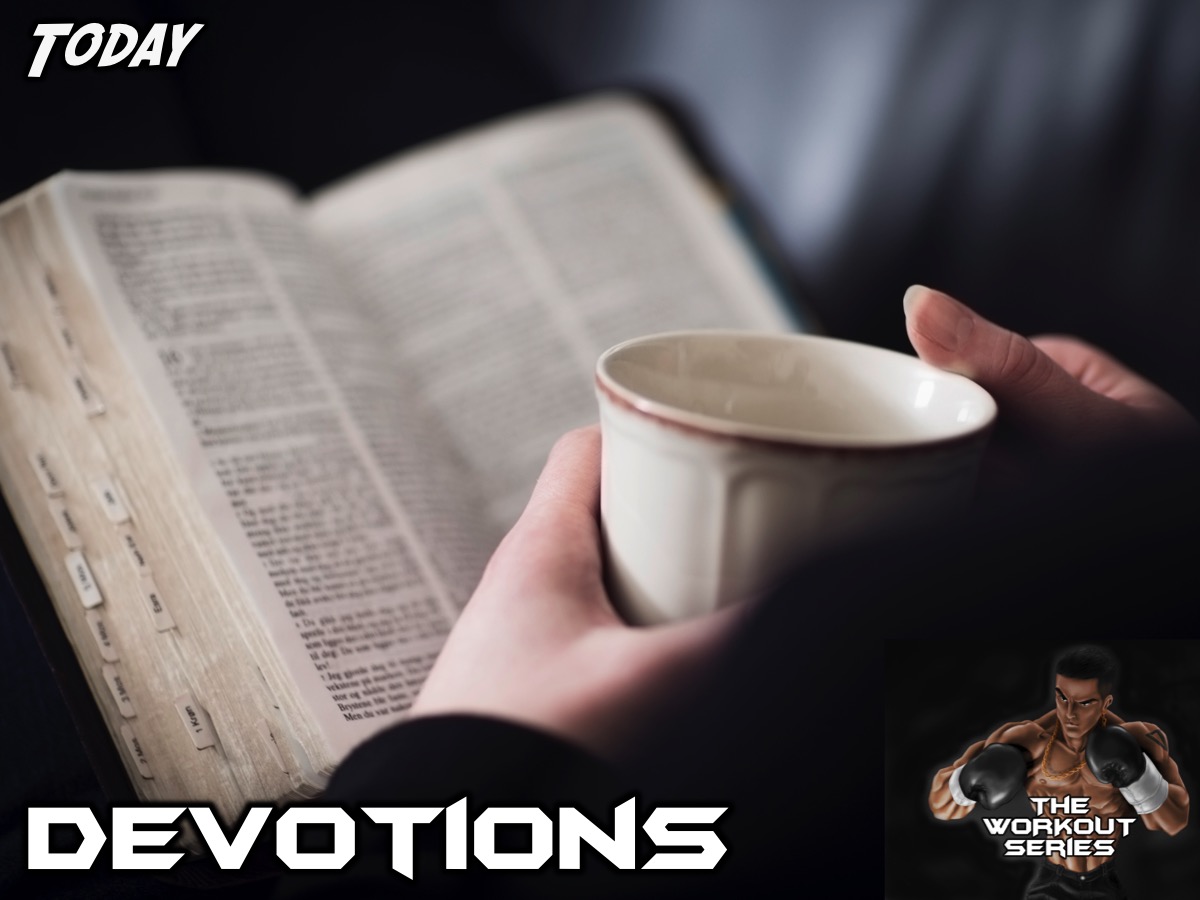 [Speaker Notes: Today we are going to explore the practise of devotions!]
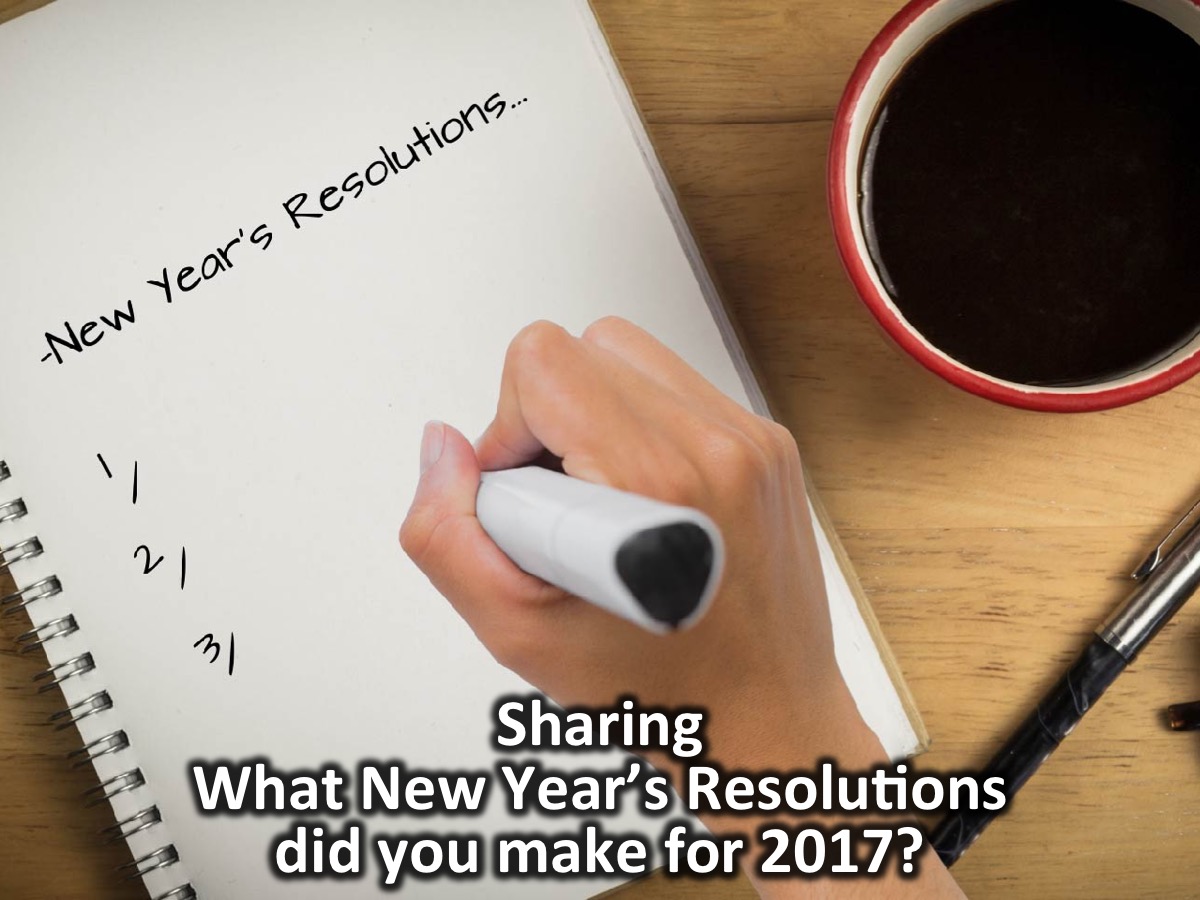 [Speaker Notes: Sharing: Who of you have made one or more New Year’s resolutions this year?  Share with the person next to you what it is!]
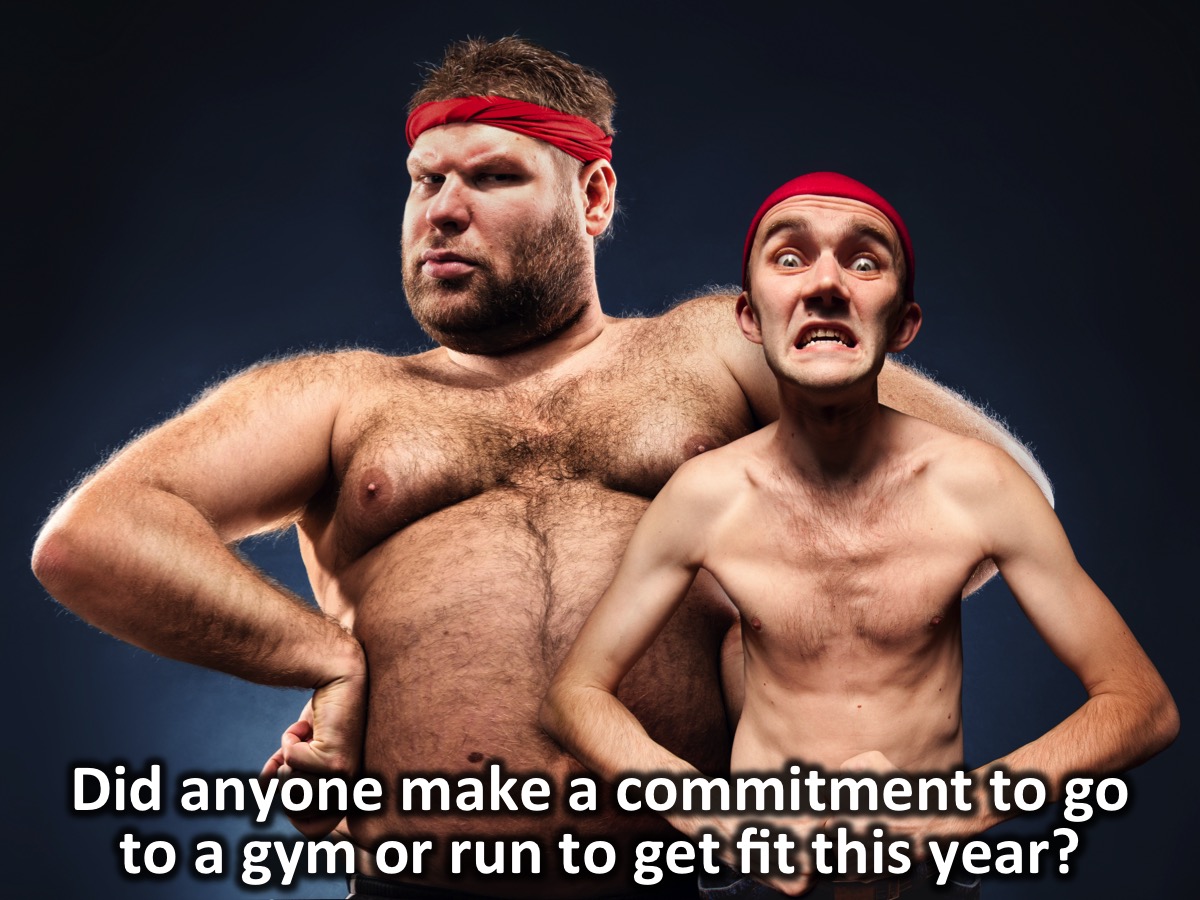 [Speaker Notes: Did anyone make a commitment to go to a gym or run to get fit this year? Well I did!!!]
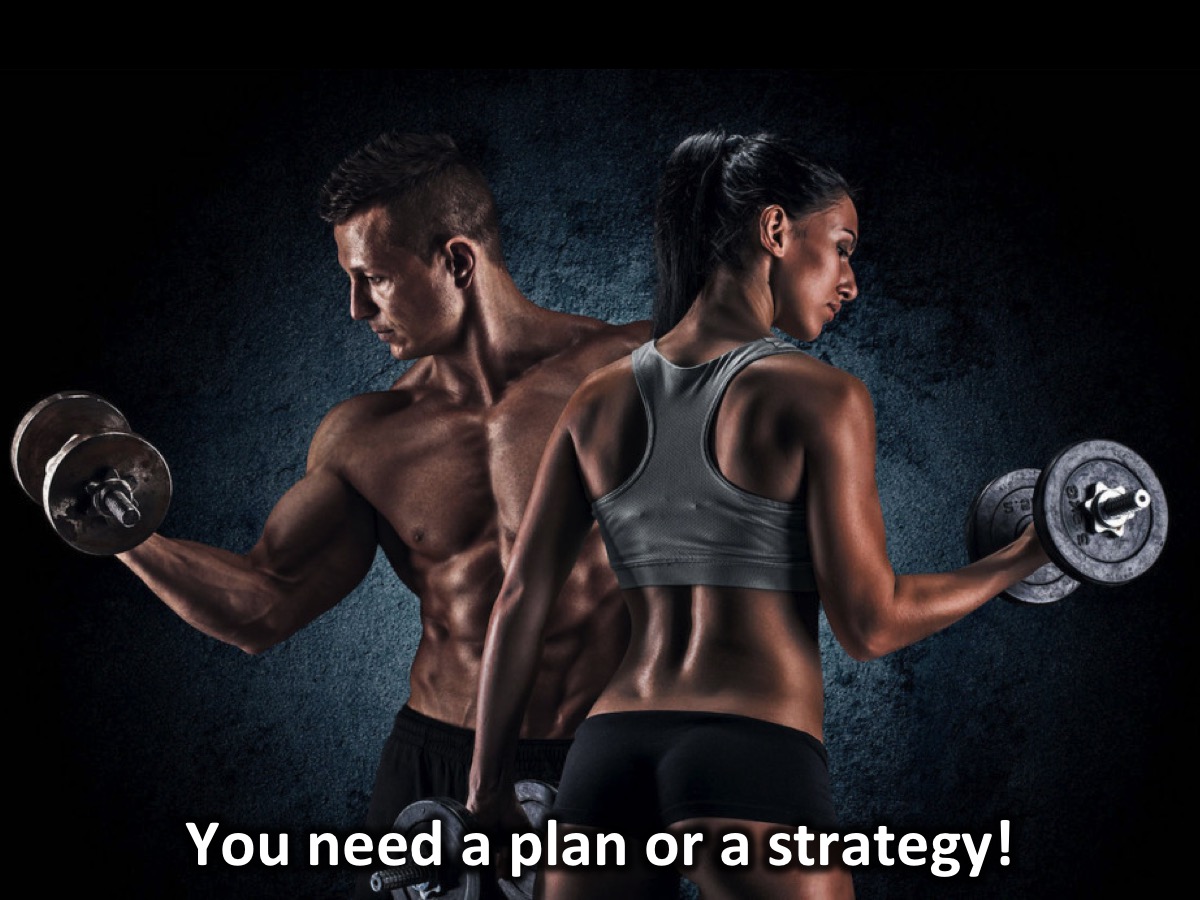 [Speaker Notes: But you cant  just decide its time to get fit. You need a plan. Whatever you are planning on achieving this year, you first need to come up with a strategy!  A plan on how you going to get there!]
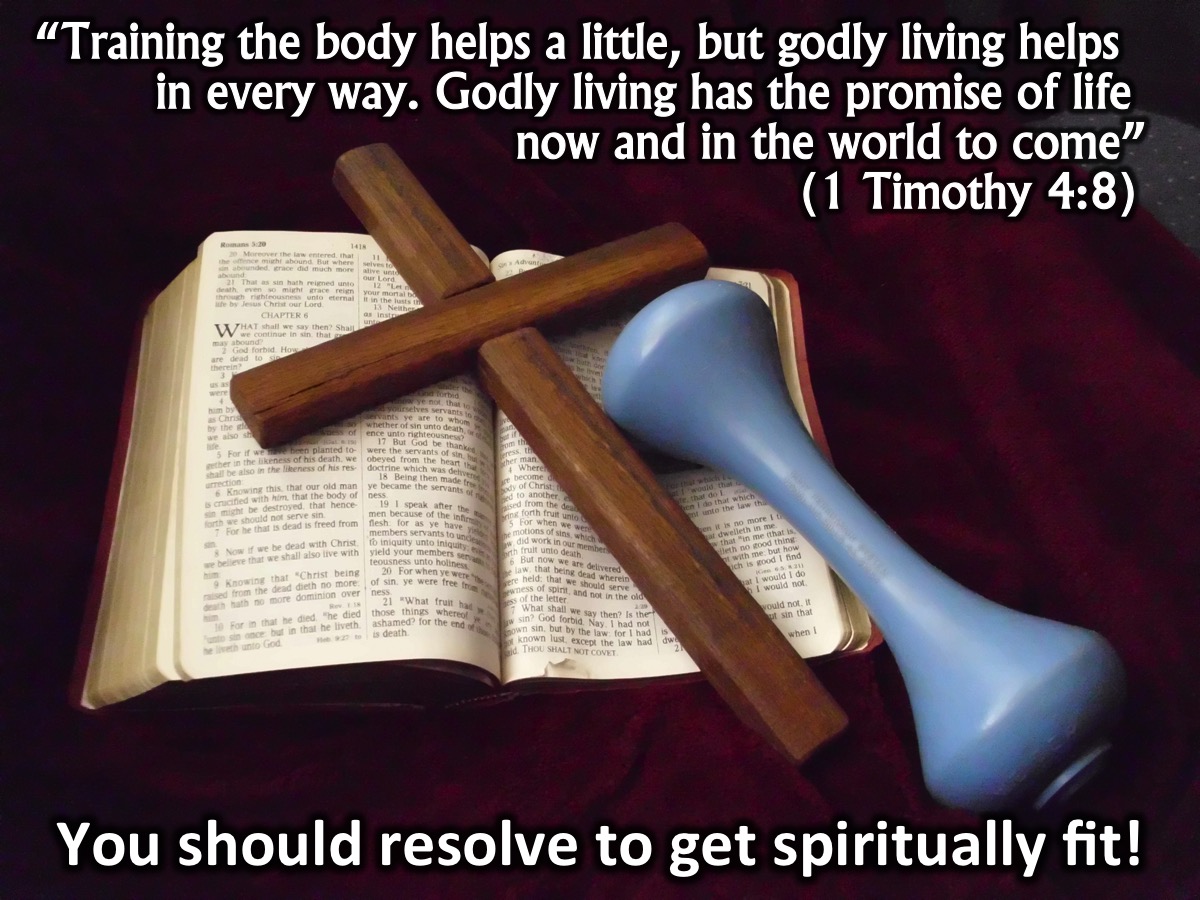 [Speaker Notes: May I encourage you that if getting Spiritually fit isn’t one of them that you add it onto your list! “Training the body helps a little, but godly living helps in every way. Godly living has the promise of life now and in the world to come.” (1 Timothy 4:8)]
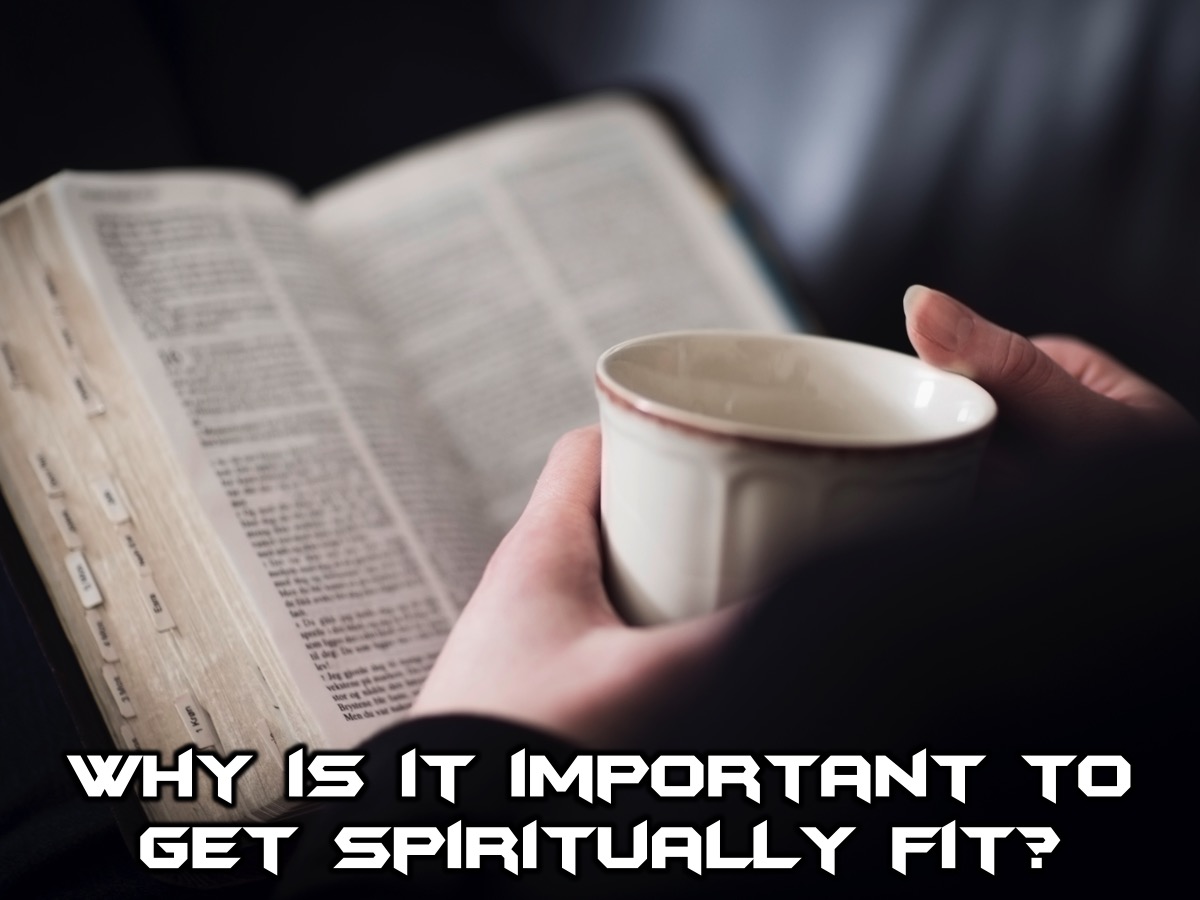 [Speaker Notes: Why is it important to get spiritually fit?]
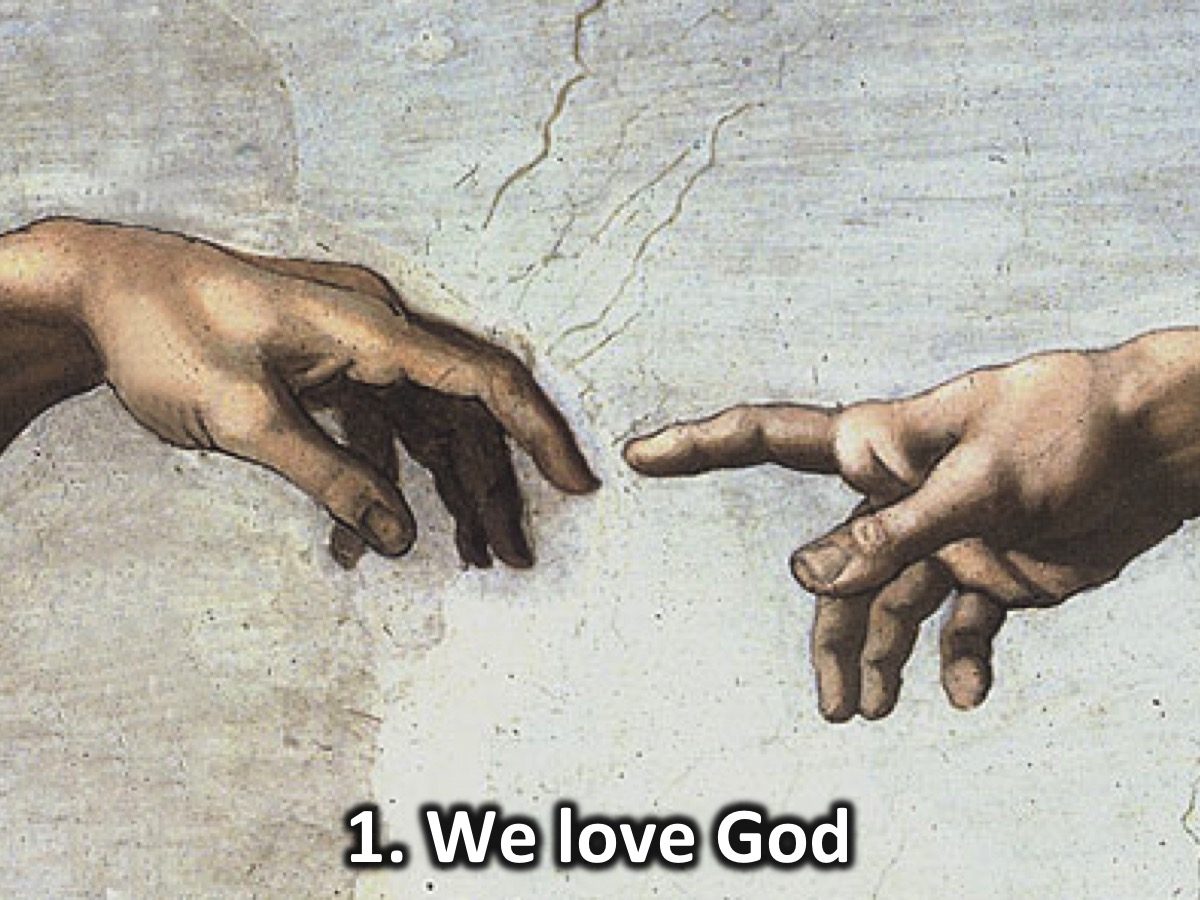 [Speaker Notes: 1. We Love God: God wants to have a love relationship with you.]
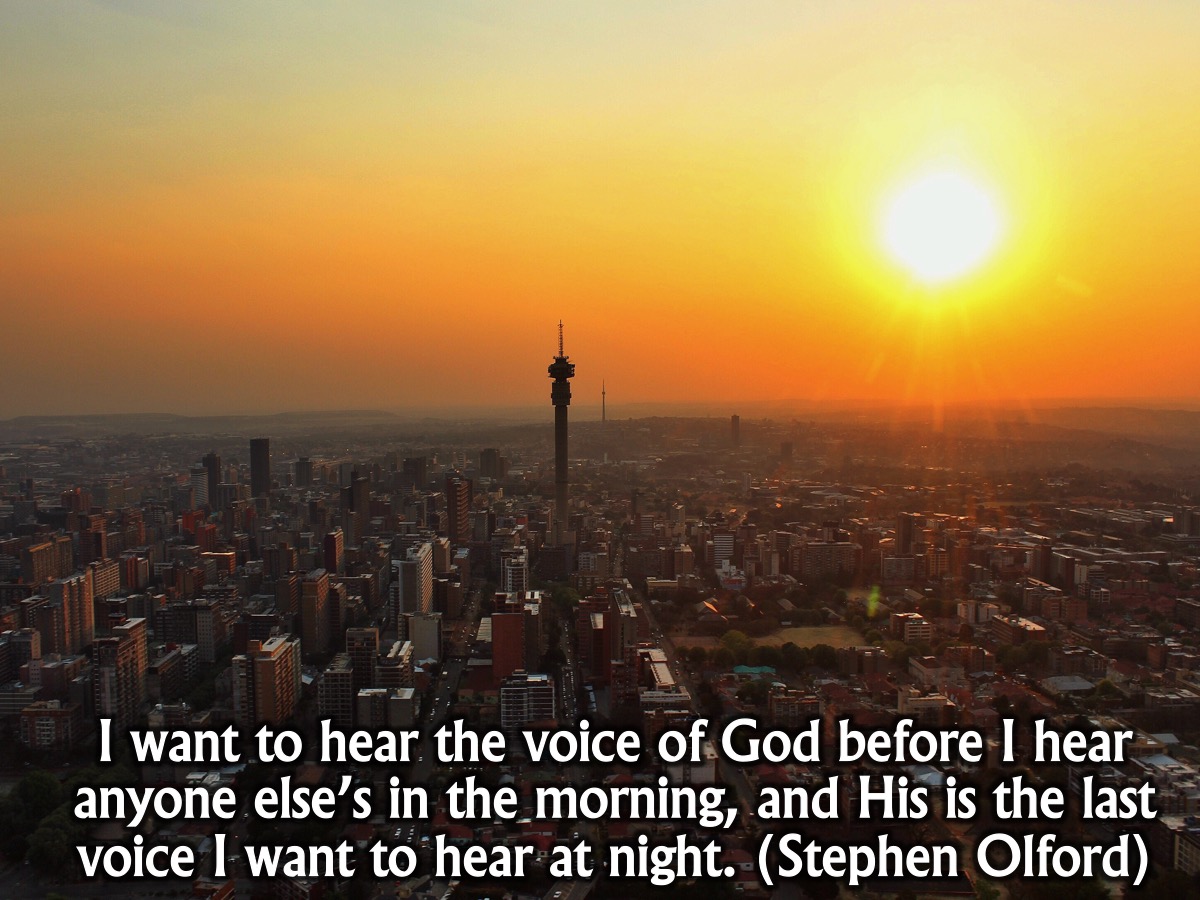 [Speaker Notes: “I want to hear the voice of God before I hear anyone else’s in the morning, and His is the last voice I want to hear at night.” (Stephen Olford)]
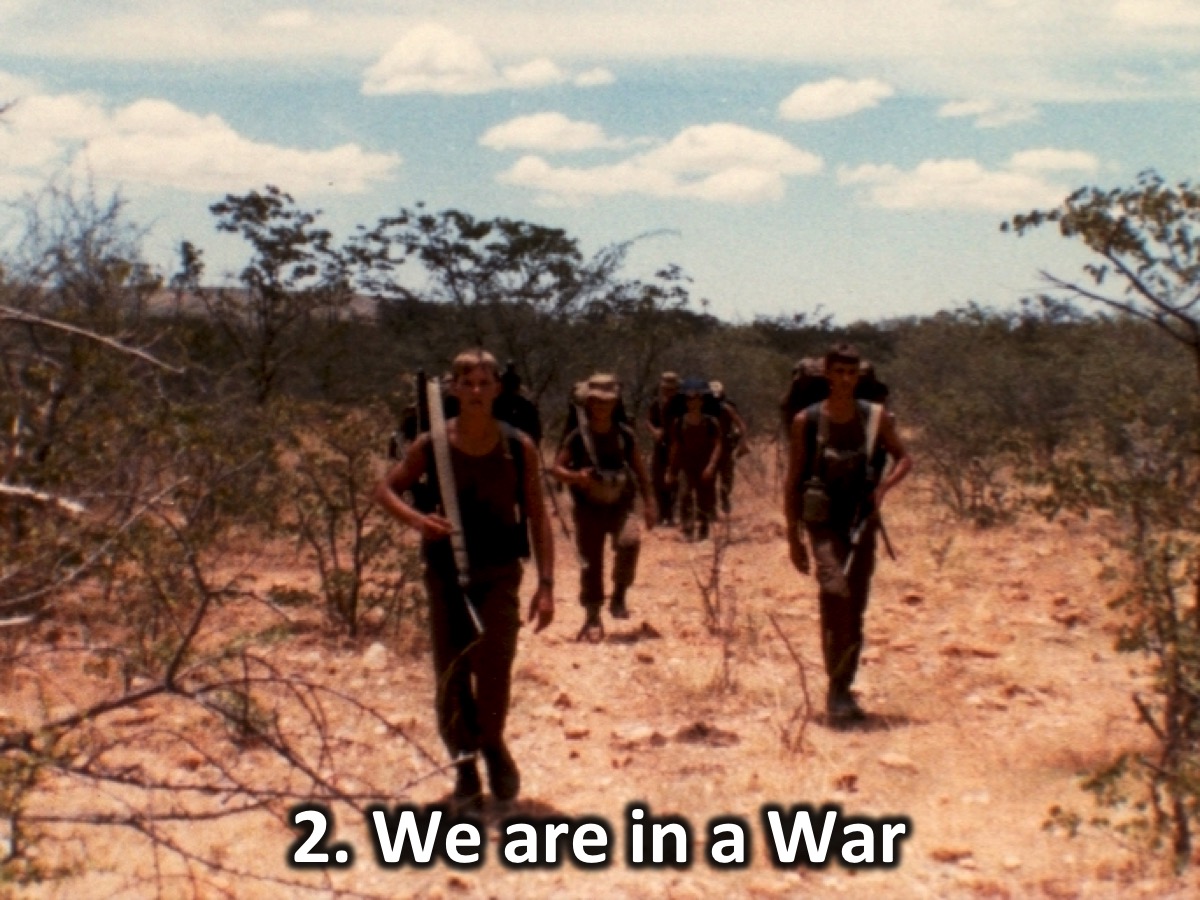 [Speaker Notes: (2) We are in a war! You don’t go into a war without being fit and with a strategy to win.]
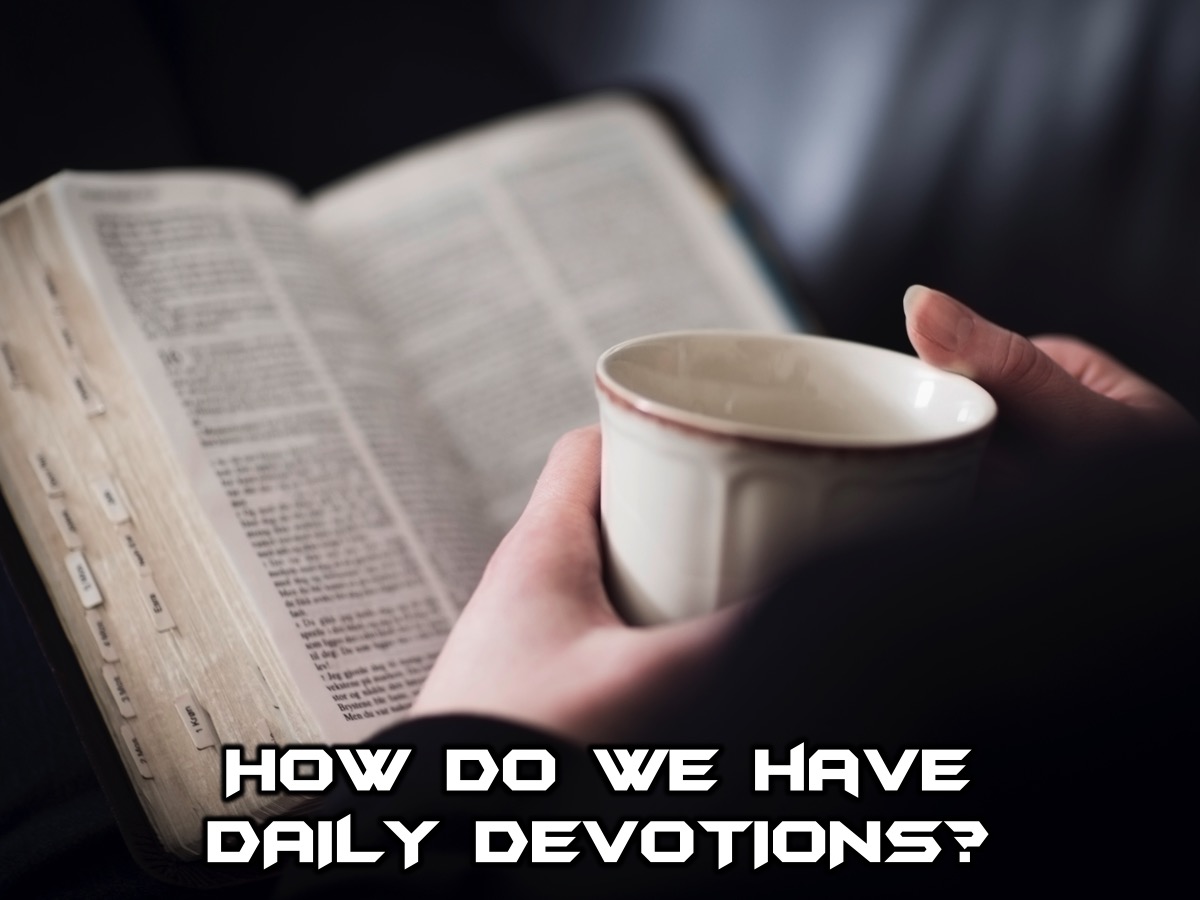 [Speaker Notes: So, how do we actually go about having a time each day with God? Here are five things you should do to get going…]
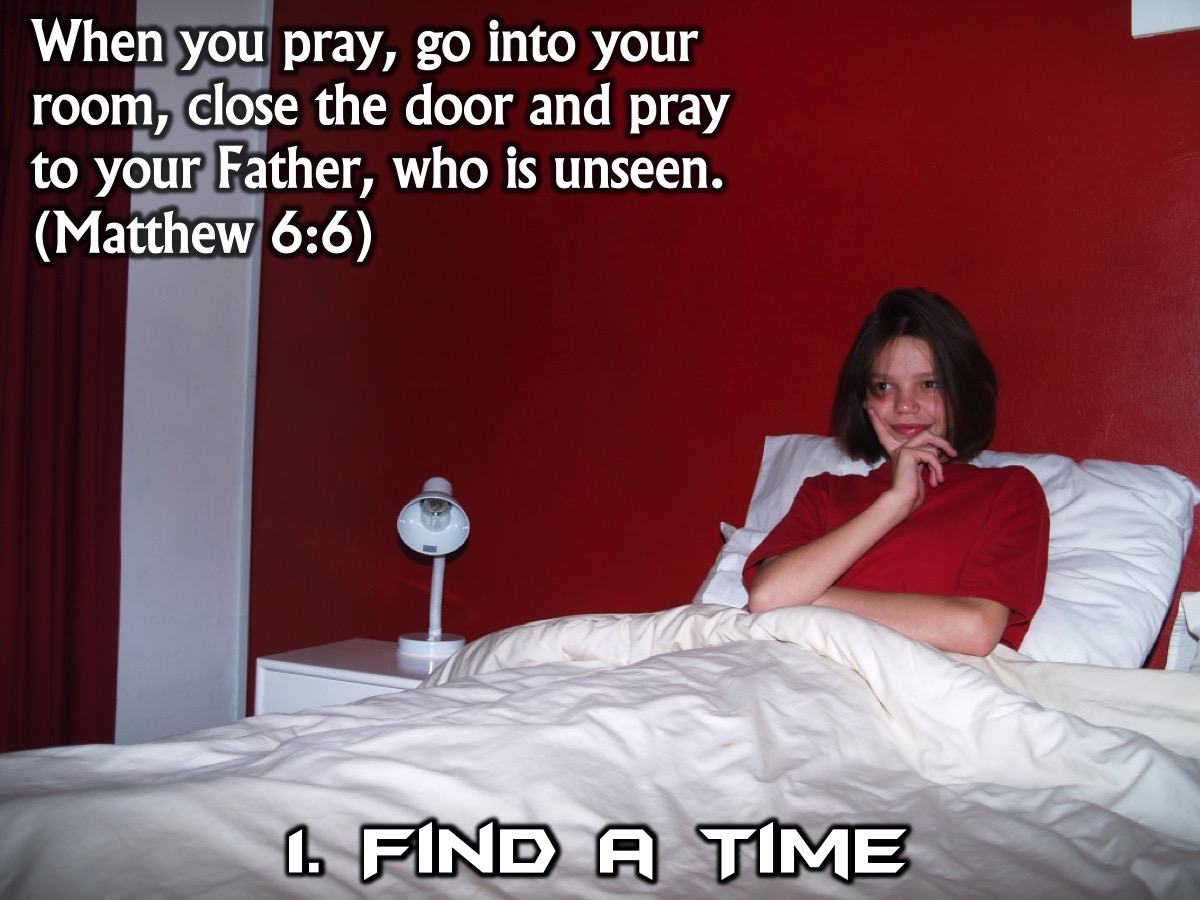 [Speaker Notes: 1. Find a Time. Jesus actually instructed us to pray to God alone at times: “When you pray, go into your room, close the door and pray to your Father, who is unseen” (Matthew 6:6a) There is no right or wrong time of day. I prefer having my devotions first thing in the morning as this is the least likely time of day for an interruption and I am at my most alert and freshest. Whatever time of day you choose, let it be the best time of day for you. And there is no standard time for personal devotions. You have to decide how much time you can realistically commit to each day. Getting started with 15 minutes a day is a good start.]
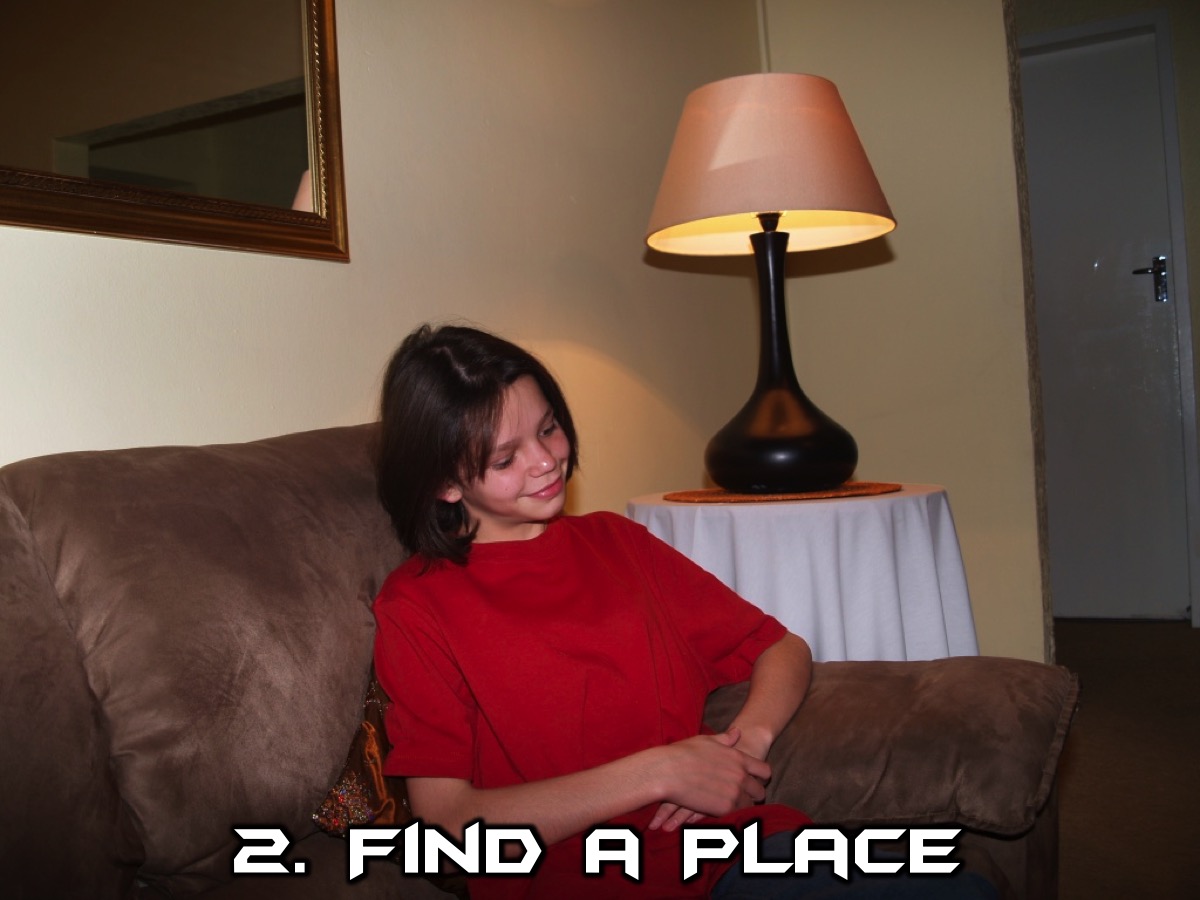 [Speaker Notes: 2. Find a Place. If you try to spend quality time with God lying in bed with the lights off, failure is inevitable. Sit on a couch or a chair where there is enough light and lots of fresh air.]
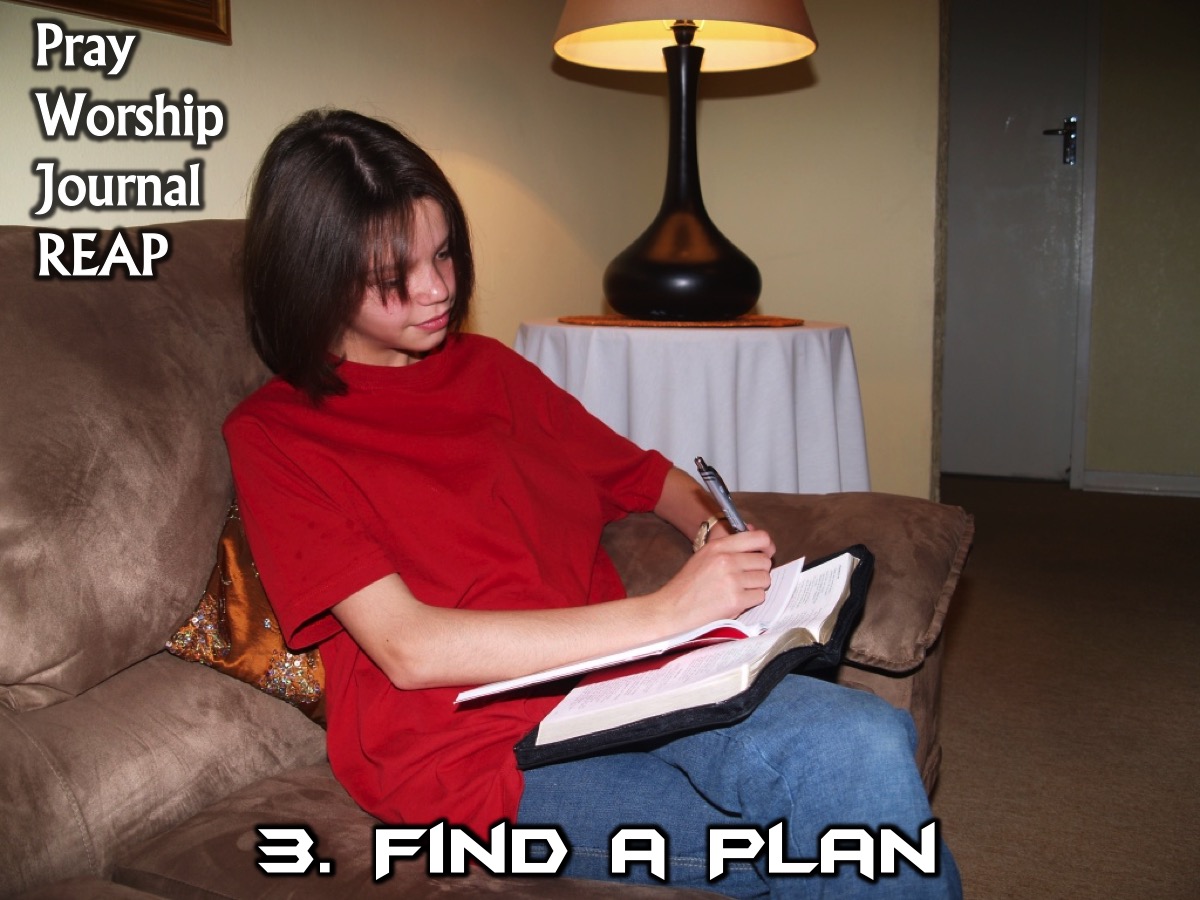 [Speaker Notes: 3. Find a Plan. Spend some thought on a general structure for your devotional and how much time you’ll spend on each element of your plan. Think of this as an outline so you don’t wander about aimlessly in thought and end up accomplishing nothing. If you pick up your Bible and start reading randomly each day, you may have a difficult time understanding or applying what you've read to your daily life. But by reading through a book systematically you can see God leading more clearly. Here are three things you can do in your devotional time: (1) Pray: Prayer is simply two-way communication between you and God. Talking to him, telling him about your struggles and cares, and then listening to his voice. (2) Worship: 1 Peter 2:9 says, “But you are a chosen people ... belonging to God, that you may declare the praises of him who called you out of darkness into his wonderful light.” You can sing a song of worship in your devotional time. (3) Journal: You can journal your thoughts and prayers keeping  valuable records. Later you will be amazed and encouraged when you go back and see the progress you’ve made and see the answered prayers. (4) REAP: this is a structure for your devotional time.]
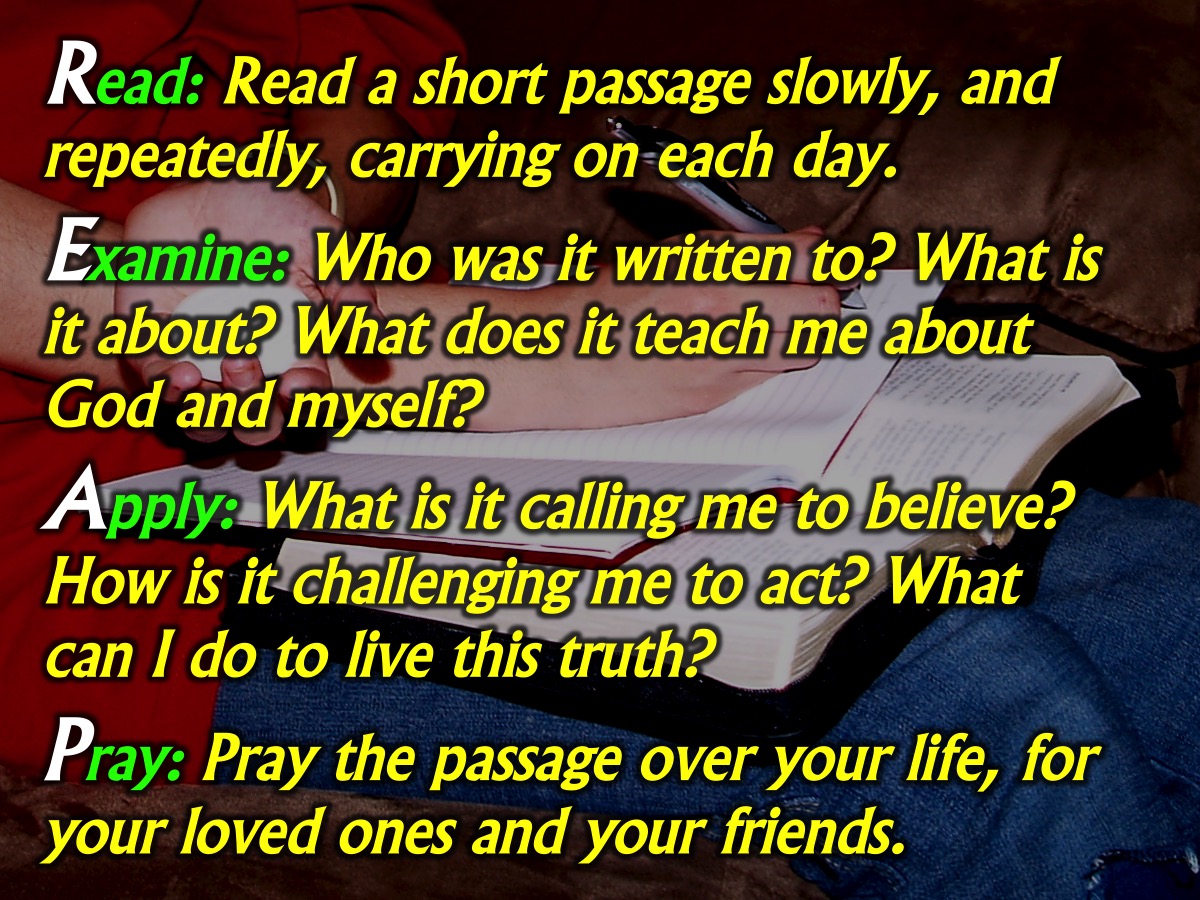 [Speaker Notes: REAP is a structure for your daily devotions:
Read: Read a short passage slowly, and repeatedly, carrying on each day.
Examine: Who was it written to? What is it about? What does it teach me about God and myself?
Apply: What is it calling me to believe? How is it challenging me to act? What can I do to live this truth?
Pray: Pray the passage over your life, for your loved ones and your friends.]
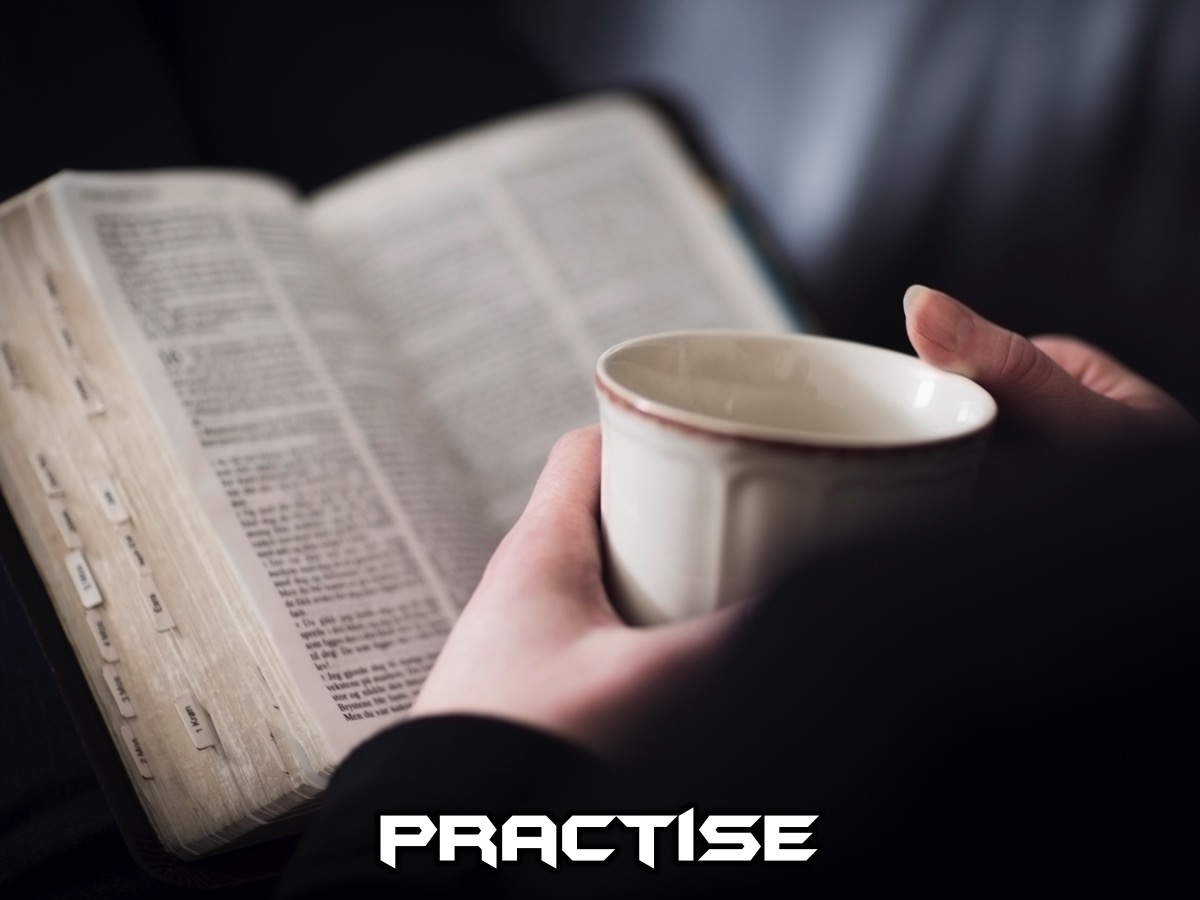 [Speaker Notes: Practise: We have created a 7–Day Devotional booklet for you to use in your Daily Devotons in the next week. We are going to give you 15 minutes to do the first day this morning.]
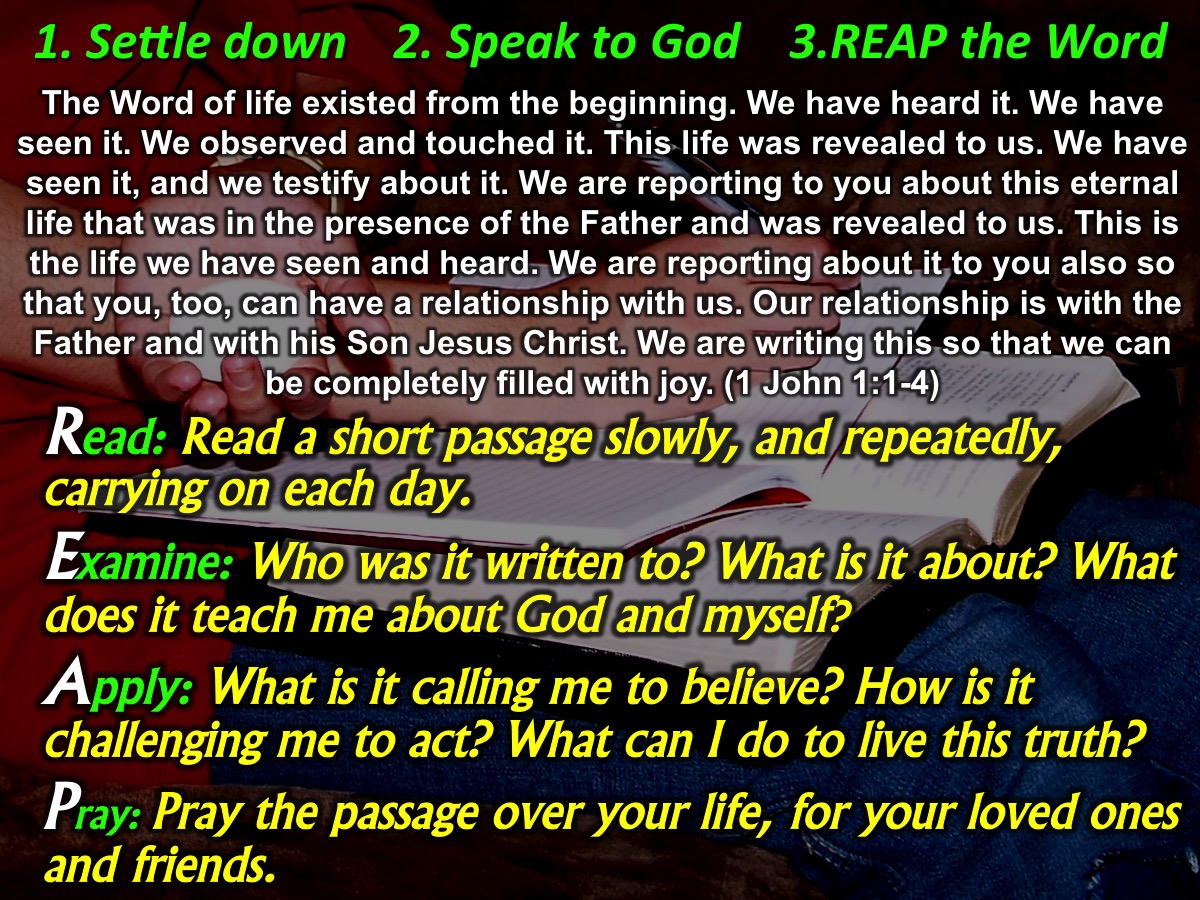 [Speaker Notes: You have 15 minutes to have a quiet time using the handout.]
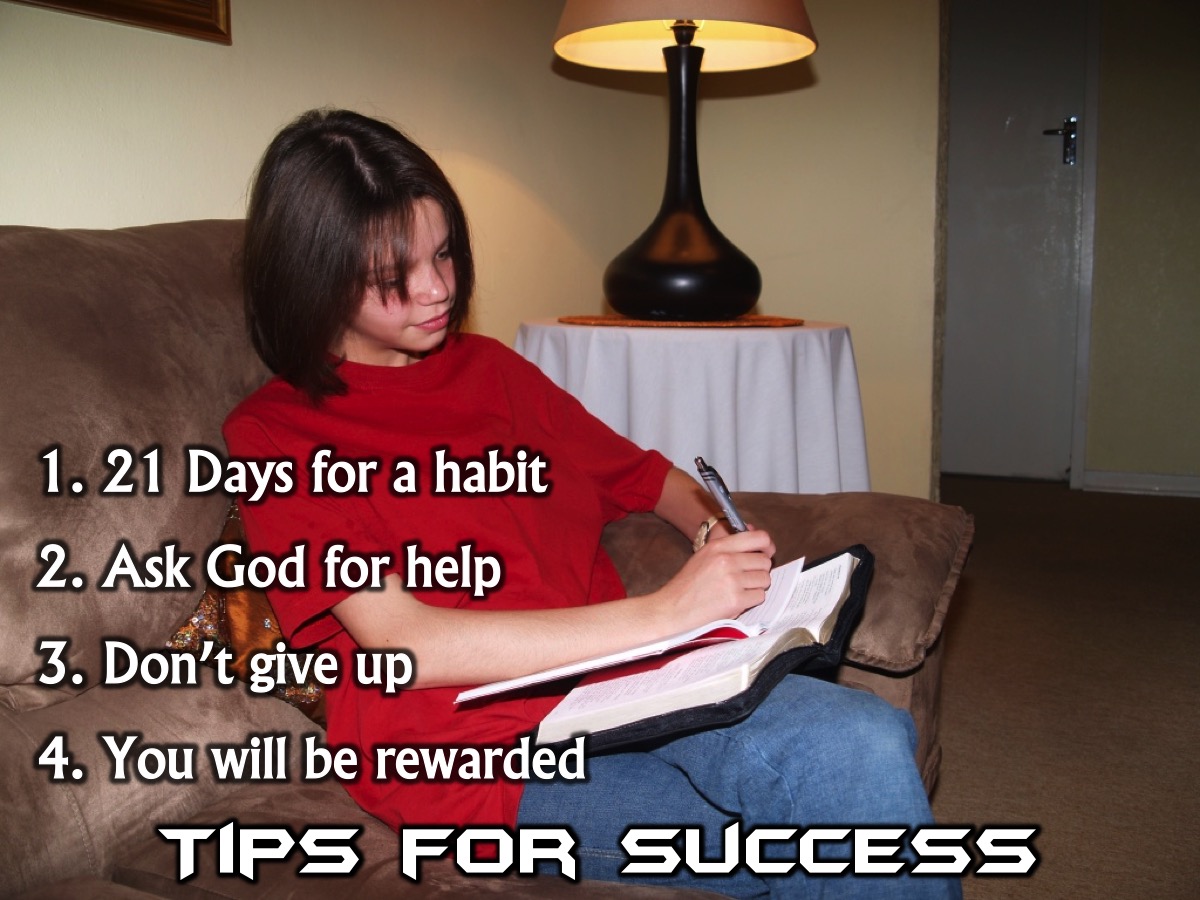 [Speaker Notes: Tips For Success: Here are a few tips to help make your devotions a success. (1) Keep working on your daily devotional plan for 21 days so it can become a habit. (2) Pray for God to give you the desire and the discipline to spend time with him each day. (3) Don’t give up. (4) Eventually, you will discover the joys and blessings of your obedience.]
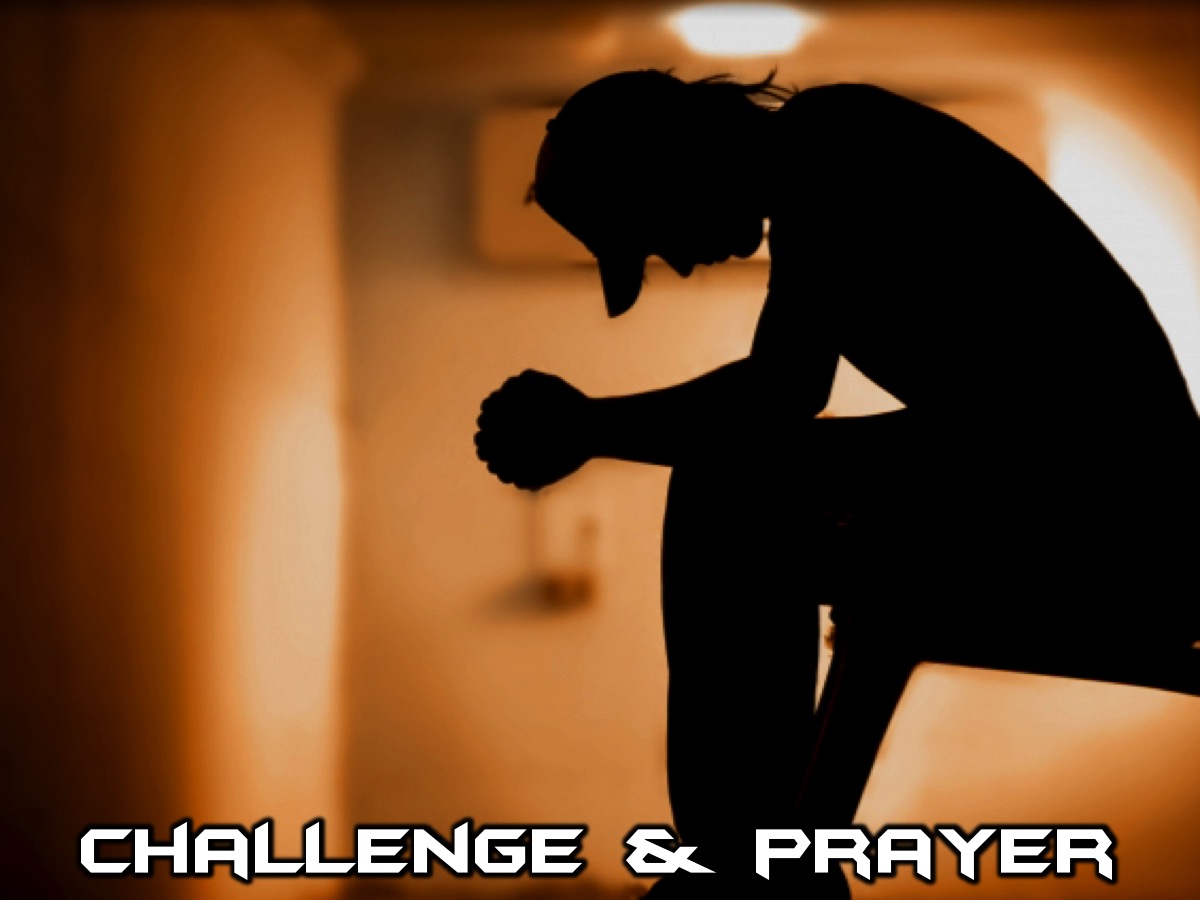 [Speaker Notes: Fitness Challenge. For the next  7 days lets put aside time everyday to have a devotion and lets trust God to pitch up! Give us your name and cell number so we can journey with you in the coming week! Let’s Pray!]
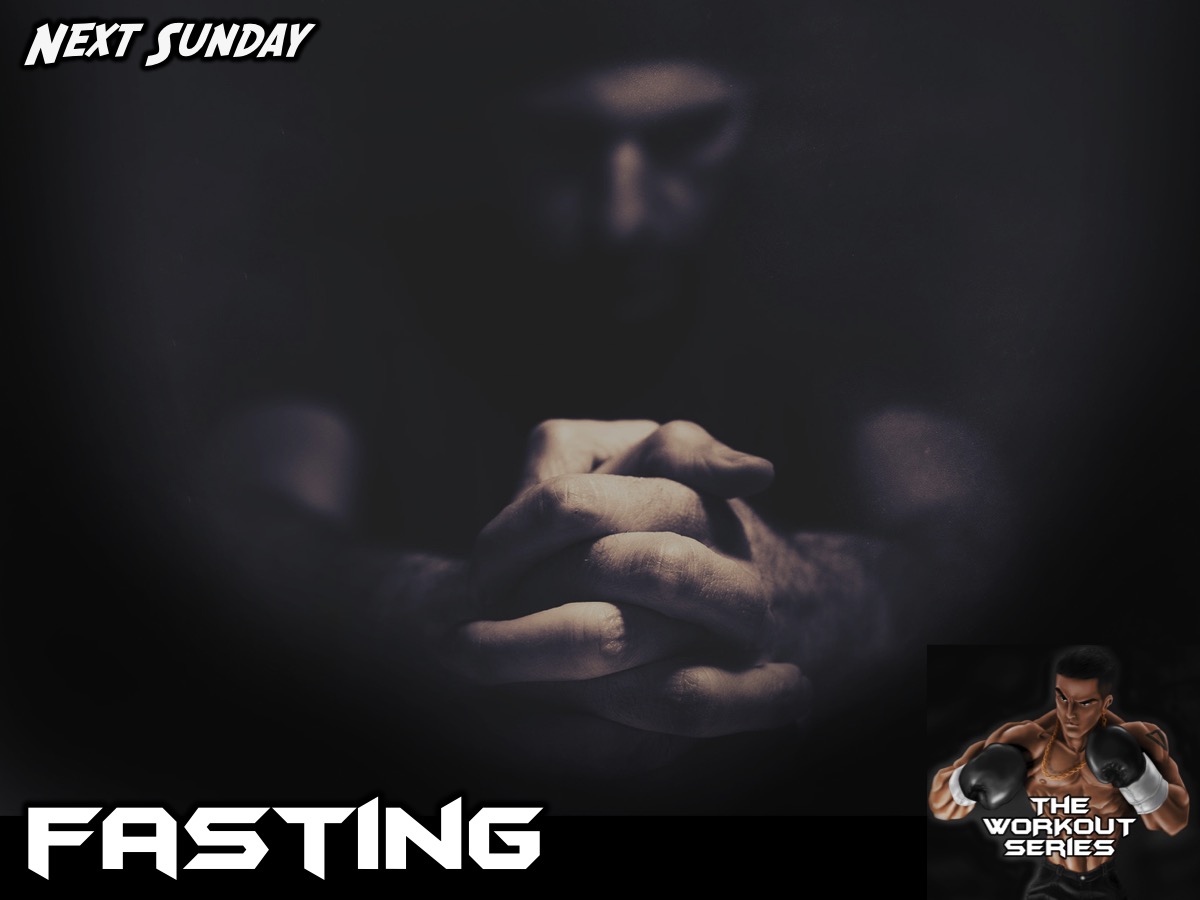 [Speaker Notes: Next Sunday we will be exploring the disciple of Fasting.]